ดาราศาสตร์และอวกาศ
Astronomy & Space
Photo : ORIONIDS
 
BY Worrawat Promden
 
Date: 19 Oct 2012
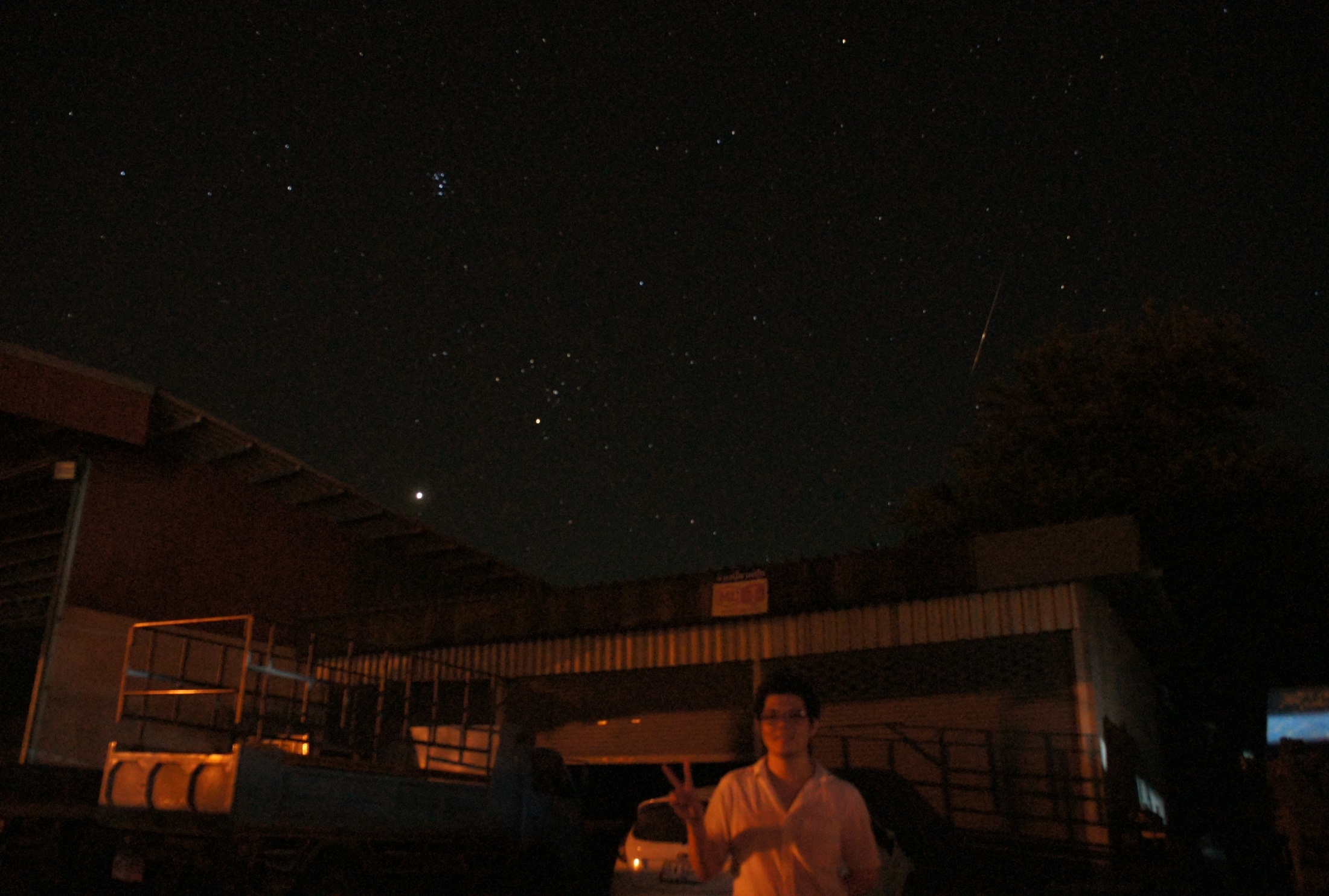 ผศ.ดร. วรวัฒน์ พรหมเด่น
สาขาวิชาวิทยาศาสตร์ทั่วไป
คณะครุศาสสตร์
มหาวิทยาลัยราชภัฏบุรีรัมย์
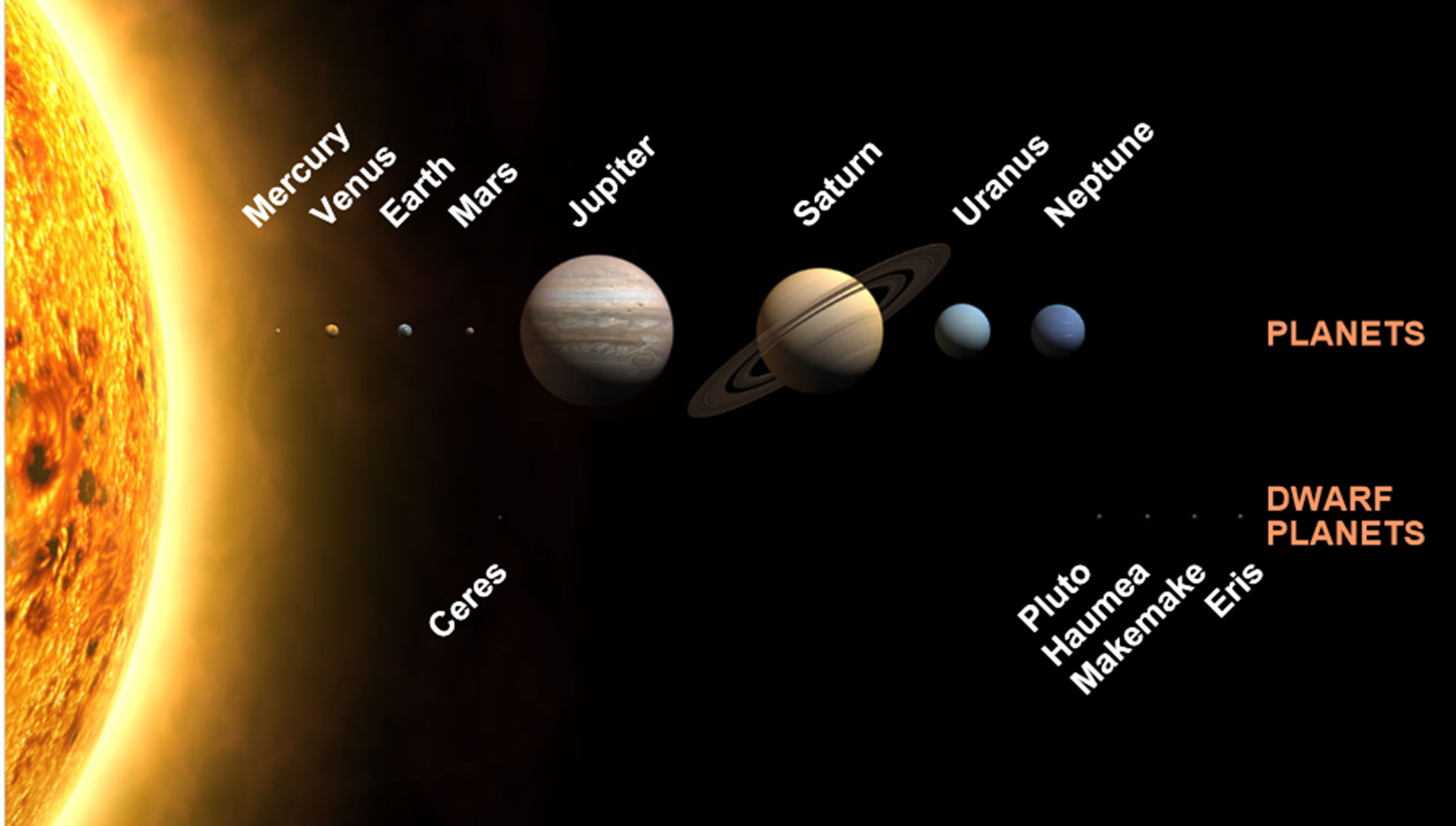 คาบที่ 5
The Solar system
Our home
The solar system is our home in space, a prime piece of celestial real estate some 4,600 million years old.

This is the planetary system that contains the Sun, the eight known planets.
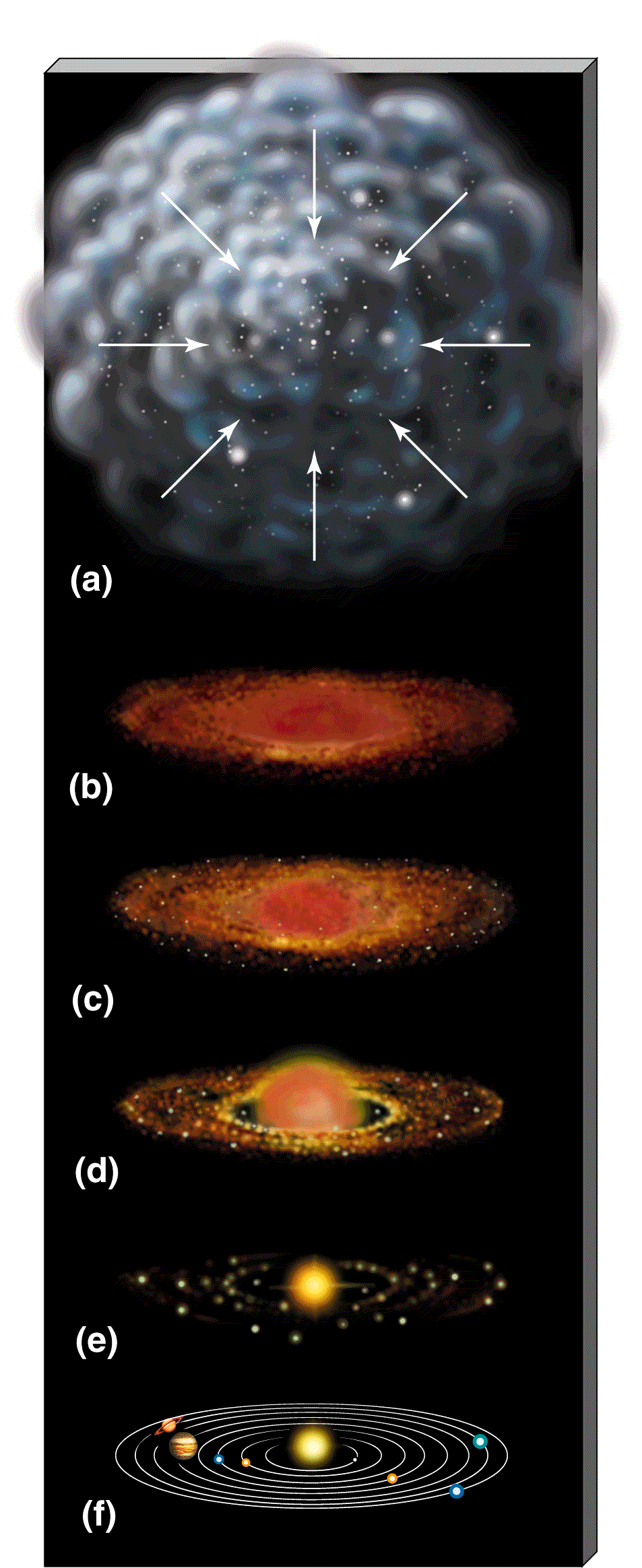 Formation of the solar system
ระบบสุริยะเกิดจากกลุ่มฝุ่นและก๊าซในอวกาศซึ่งเรียกว่า “โซลาร์เนบิวลา” (Solar Nebula) รวมตัวกันเมื่อประมาณ 4,600 ล้านปีมาแล้ว  (นักวิทยาศาสตร์คำนวณจากอัตราการหลอมรวมไฮโดรเจนเป็นฮีเลียมภายในดวงอาทิตย์)  
              เมื่อสสารมากขึ้น แรงโน้มถ่วงระหว่างมวลสารมากขึ้นตามไปด้วย กลุ่มฝุ่นก๊าซยุบตัวหมุนเป็นรูปจานตามหลักอนุรักษ์โมเมนตัมเชิงมุม  แรงโน้มถ่วงที่             ใจกลางสร้างแรงกดดันมากทำให้ก๊าซมีอุณหภูมิสูง               พอที่จุดปฏิกิริยานิวเคลียร์ฟิวชัน หลอมรวมอะตอมของไฮโดรเจนให้เป็นฮีเลียม  ดวงอาทิตย์จึงถือกำเนิดเป็นดาวฤกษ์
องค์ประกอบของระบบสุริยะ
ดวงอาทิตย์ (The Sun) 
ดาวเคราะห์ชั้นใน (Inner Planets)
ดาวเคราะห์ชั้นนอก (Outer Planets) 
ดวงจันทร์บริวาร (Satellites) 
ดาวเคราะห์แคระ (Dwarf Planets) 
ดาวเคราะห์น้อย  (Asteroids)
ดาวหาง (Comets) 
วัตถุในแถบไคเปอร์ (Kuiper Belt Objects)
เมฆออร์ท (Oort Cloud)
ระบบสุริยะ ( Solar System) 

	ประกอบด้วยดวงอาทิตย์และวัตถุอื่นๆ ที่โคจรรอบดวงอาทิตย์เนื่องจากแรงโน้มถ่วง ได้แก่ ดาวเคราะห์ 8 ดวงกับดวงจันทร์บริวารที่ค้นพบแล้ว 166 ดวง ดาวเคราะห์แคระ 5 ดวงกับดวงจันทร์บริวารที่ค้นพบแล้ว 4 ดวง กับวัตถุขนาดเล็กอื่นๆ อีกนับล้านชิ้น ซึ่งรวมถึง ดาวเคราะห์น้อย วัตถุในแถบไคเปอร์ ดาวหาง สะเก็ดดาว และฝุ่นระหว่างดาวเคราะห์
 
	โดยทั่วไปแล้วจะแบ่งย่านต่างๆ ของระบบสุริยะ นับจากดวงอาทิตย์ออกมาดังนี้คือ ดาวเคราะห์ชั้นในจำนวน 4 ดวง แถบดาวเคราะห์น้อย ดาวเคราะห์ขนาดใหญ่รอบนอกจำนวน 4 ดวง และแถบไคเปอร์ซึ่งประกอบด้วยวัตถุที่เย็นจัดเป็นน้ำแข็ง พ้นจากแถบไคเปอร์ออกไปเป็นเขตแถบจานกระจาย ขอบเขตเฮลิโอพอส (เขตแดนตามทฤษฎีที่ซึ่งลมสุริยะสิ้นกำลังลงเนื่องจากมวลสารระหว่างดวงดาว) และพ้นไปจากนั้นคือย่านของเมฆออร์ต
โครงสร้างของระบบสุริยะ
องค์ประกอบหลักที่สำคัญของระบบสุริยะคือ ดวงอาทิตย์ ซึ่งมีมวลคิดเป็น 99.86% ของมวลรวมทั้งระบบเท่าที่เป็นที่รู้จัก และเป็นแหล่งแรงโน้มถ่วงหลักของระบบ โดยมีดาวพฤหัสบดีและดาวเสาร์ ซึ่งเป็นวัตถุในวงโคจรใหญ่ที่สุดสองดวงครอบครองมวลอีก 90% ของมวลส่วนที่เหลือ
 
 
ดาวเคราะห์ทั้งหมดและวัตถุส่วนใหญ่ในระบบยังโคจรไปในทิศทางเดียวกับการหมุนรอบตัวเองของดวงอาทิตย์ (ทวนเข็มนาฬิกา เมื่อมองจากมุมมองด้านขั้วเหนือของดวงอาทิตย์) มีเพียงบางส่วนที่เป็นข้อยกเว้นไม่เป็นไปตามนี้ เช่น ดาวหางฮัลเลย์ เป็นต้น
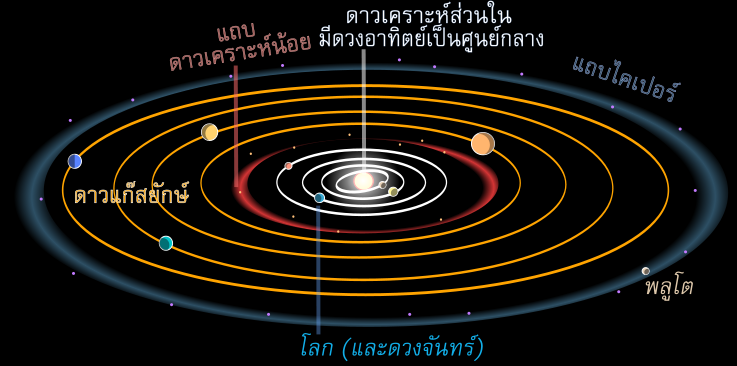 วัตถุใหญ่ๆ ในวงโคจรรอบดวงอาทิตย์จะเคลื่อนที่อยู่บนระนาบใกล้เคียงกับระนาบโคจรของโลก ที่เรียกว่า ระนาบสุริยวิถี ดาวเคราะห์ทั้งหมดจะเคลื่อนที่ใกล้เคียงกับระนาบนี้ ขณะที่ดาวหางและวัตถุในแถบไคเปอร์มักเคลื่อนที่ทำมุมกับระนาบค่อนข้างมาก
เมื่อศึกษาถึงระยะห่างระหว่างดาวเคราะห์ในที่ว่างมหาศาลของระบบ เราพบว่า ยิ่งดาวเคราะห์หรือแถบต่างๆ อยู่ไกลจากดวงอาทิตย์เท่าไร มันก็จะยิ่งอยู่ห่างจากวัตถุอื่นใกล้เคียงมากเท่านั้น ตัวอย่างเช่น ดาวศุกร์มีระยะห่างจากดาวพุธประมาณ 0.33 หน่วยดาราศาสตร์ ส่วนดาวเสาร์อยู่ห่างจากดาวพฤหัสบดีไป 4.3 หน่วยดาราศาสตร์ และดาวเนปจูนอยู่ห่างจากดาวยูเรนัสออกไปถึง 10.5 หน่วยดาราศาสตร์ เคยมีความพยายามศึกษาและอธิบายถึงระยะห่างระหว่างวงโคจรของดาวต่างๆ แต่จนถึงปัจจุบันยังไม่มีทฤษฎีใดเป็นที่ยอมรับ
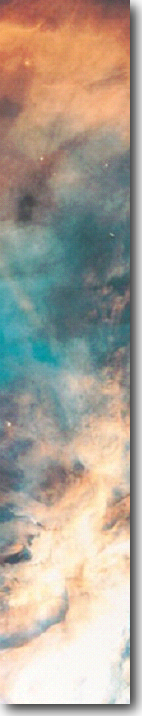 Survey of the Solar System
Relative Sizes of the Planets
Assume, we reduce all bodies in the solar system so that the Earth has diameter 0.3 mm.
Sun:  ~ size of a small plum.
Mercury, Venus, Earth, Mars: ~ size of a grain of salt.
Jupiter:  ~ size of an apple seed.
Saturn:  ~ slightly smaller than Jupiter’s “apple seed”.
Pluto:  ~ Speck of pepper.
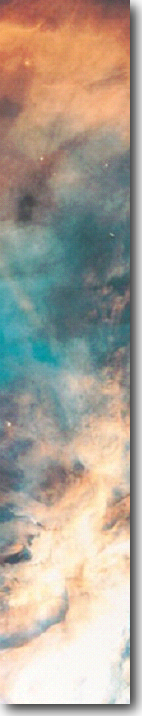 Two Kinds of Planets
Planets of our solar system can be divided into two very different kinds:
Terrestrial (earth-like) planets: Mercury, Venus, Earth, Mars
Jovian (Jupiter-like) planets: Jupiter, Saturn, Uranus, Neptune
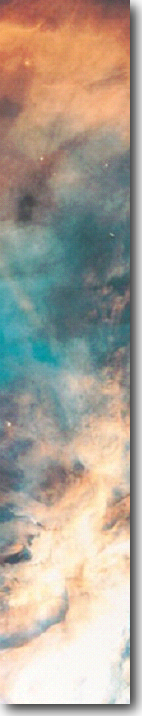 Terrestrial Planets
Four inner planets of the solar system
Relatively small in size and mass (Earth is the largest and most massive)
Rocky surface
Surface of Venus can not be seen directly from Earth because of its dense cloud cover.
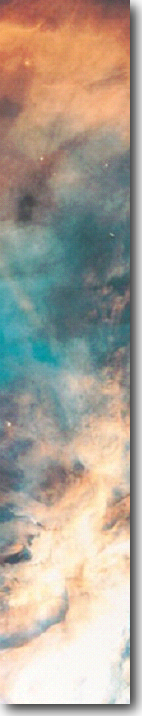 The Jovian Planets
Much lower average density
All have rings (not only Saturn!)
Mostly gas; no solid surface
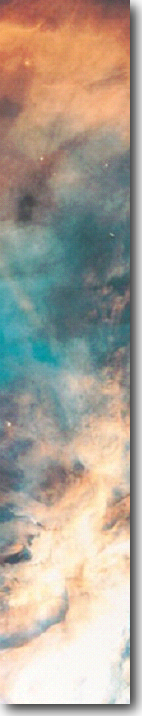 Craters on Planets’ Surfaces
Craters (like on our Moon’s surface) are common throughout the Solar System.
Not seen on Jovian planets because they don’t have a solid surface.
พื้นผิวดาวพุธ
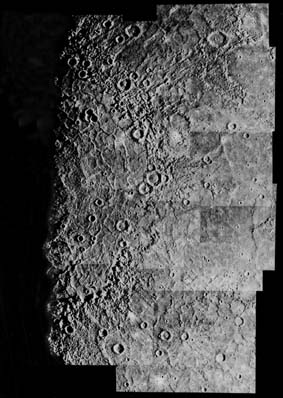 แอ่งที่ราบแคลอริส (Caloris Basin) มีเส้นผ่านศูนย์กลางที่กว้างถึง 1,300 กิโลเมตร   จากภาพถ่ายที่ได้จากยานมารีเนอร์ 10 จุดศูนย์กลางของหลุมอยู่ในเงามืดและสังเกตเห็นเพียงแนวขอบหลุมที่ประกอบไปด้วยเทือกเขาที่ต่อเนื่องกัน  เทือกเขาเหล่านี้มีความสูงถึง 2 กิโลเมตร
ดาวศุกร์ (Venus)
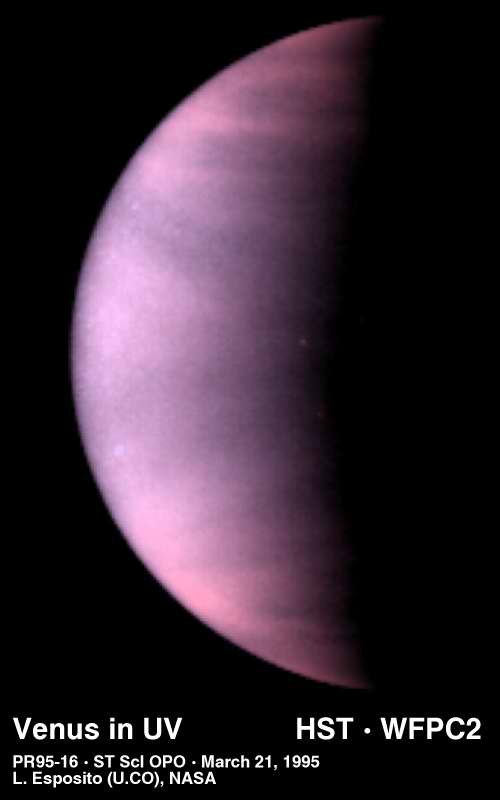 ดาวศุกร์ปรากฏเป็นเสี้ยวเช่นเดียวกับดวงจันทร์  โดยเราสามารถสังเกตได้ด้วยกล้องโทรทรรศน์
 ดาวศุกร์นั้นมีขนาดใหญ่กว่าและอยู่ใกล้โลกมากกว่าดาวพุธ เราจึงสังเกตเห็นดาวศุกร์สว่างจ้ากว่าดาวพุธมาก  มีความสว่างเป็นรองจากดวงจันทร์ในยามค่ำคืน
 เมื่อปรากฏให้เห็นในเวลาใกล้ค่ำเรียกว่า ดาวประจำเมือง  และเรียกว่า ดาวประกายพรึก เมื่อปรากฏให้เห็นในเวลารุ่งเช้า
โครงสร้างดาวศุกร์
แกนกลางประกอบไปด้วยเหล็ก มีรัศมี 3,000 กิโลเมตร
  ชั้นแมนเทิล มีความหนา 3,000 กิโลเมตร
 เปลือกแข็งที่ประกอบด้วยหินซิลิเกต มีความหนา 50 กิโลเมตร
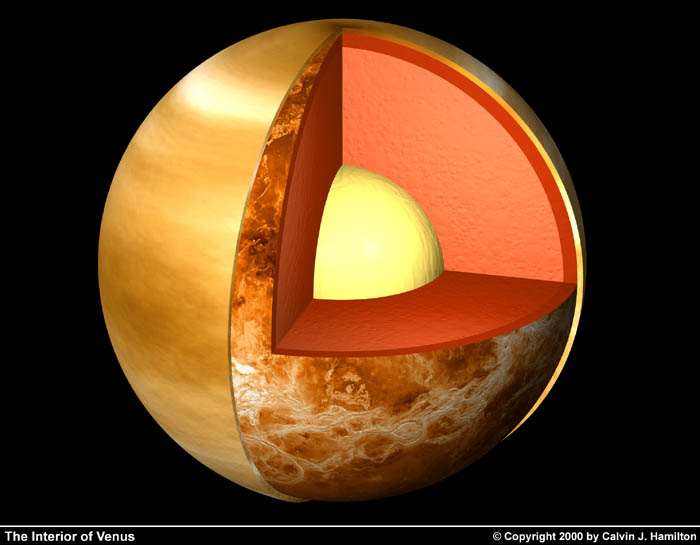 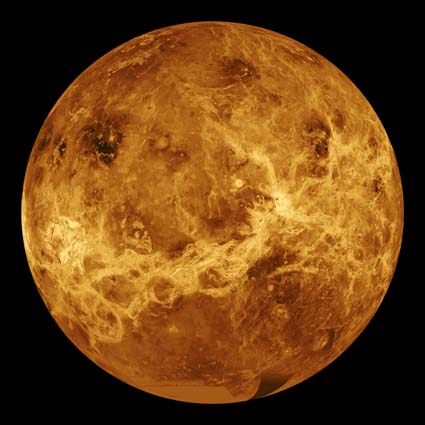 ที่สูงอะโฟรไดท์
(Aphrodite)
พื้นผิวดาวศุกร์
ภาพถ่ายดาวศุกร์เต็มดวง เป็นภาพถ่ายด้วยเทคนิคเรดาร์จากยานแมคเจลแลน (NASA/JPL)
ภูเขาแมกซ์เวลล์ (Maxwell Montes)
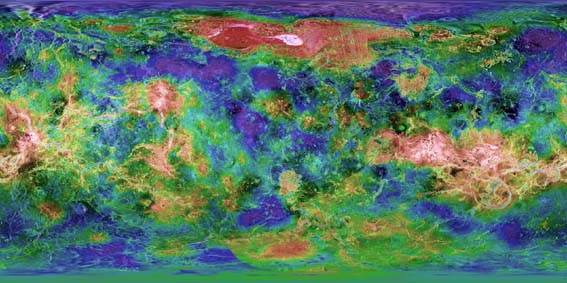 ที่สูงอะโฟรไดท์ (Aphrodite)
แผนที่ดาวศุกร์
แผนที่โลก
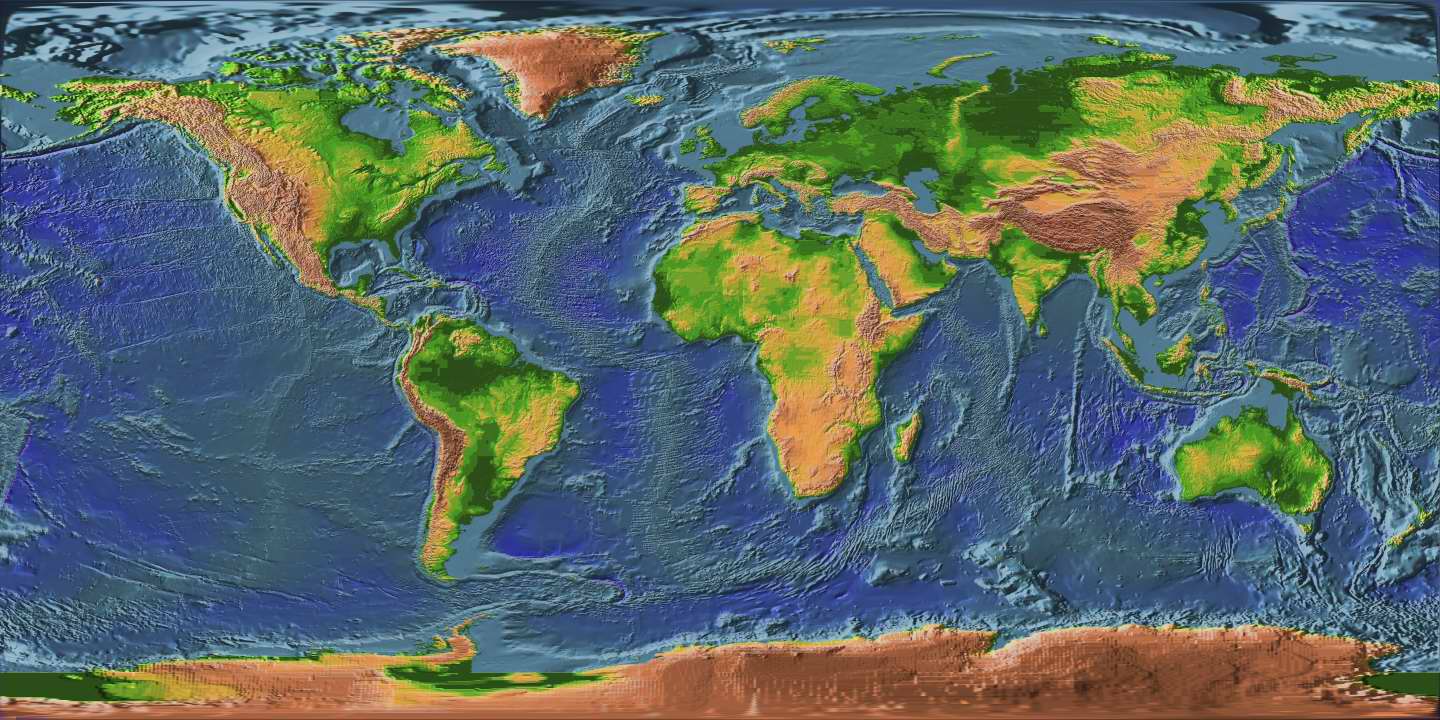 ภูเขาไฟบนดาวศุกร์
ภูเขาไฟบนดาวศุกร์แตกต่างจากภูเขาไฟบนโลก บนโลกมีน้ำอยู่มากมาย
 บนโลกก๊าซที่พุ่งออกมาจากภูเขาไฟเช่น ก๊าซคาร์บอนไดออกไซด์และก๊าซซัลเฟอร์ไดออกไซด์ จะละลายกลับลงไปในน้ำในมหาสมุทร และตกตะกอนอยู่ใต้มหาสมุทร
 แต่การที่บนดาวศุกร์ไม่มีน้ำ ทำให้ก๊าซต่างๆที่พุ่งออกมาจากปล่องภูเขาไฟ โดยเฉพาะก๊าซคาร์บอนไดออกไซด์ กลายเป็นส่วนหนึ่งของชั้นบรรยากาศทำให้เกิดปรากฏการณ์เรือนกระจก
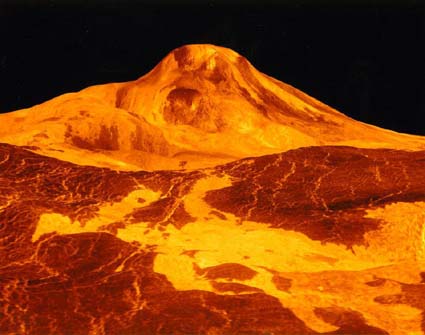 โลก (Earth)
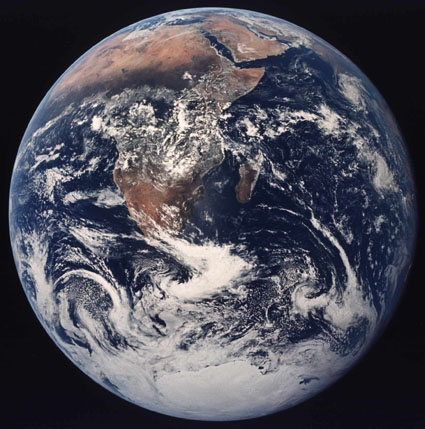 โลกอยู่ห่างจากดวงอาทิตย์ในระยะที่พอเหมาะ ทำให้มีอุณหภูมิ สภาวะอากาศและปัจจัยอื่นๆ ที่เอื้ออำนวยต่อสิ่งมีชีวิต
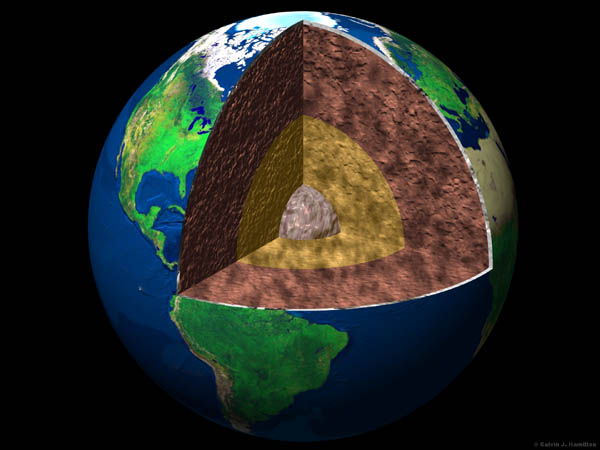 © Calvin J. Hamilton
โครงสร้างโลก
แกนกลางชั้นใน มีลักษณะเป็นของแข็งที่ประกอบด้วยเหล็กเป็นส่วนใหญ่  มีอุณหภูมิสูงประมาณ 7,500 เคลวิน มีรัศมีประมาณ 1,200 กิโลเมตร  
 แกนกลางชั้นนอก มีลักษณะเป็นของเหลวที่ประกอบด้วยเหล็กและซัลเฟอร์เป็นส่วนใหญ่ มีความหนาประมาณ 2,200 กิโลเมตร
 แมนเทิล มีลักษณะเป็นของเหลวหนืดคล้ายกับพลาสติกเหลว มีความหนาประมาณ 3,000 กิโลเมตร  
 เปลือกโลก  มีลักษณะเป็นของแข็ง ความหนาประมาณ 7 ถึง 40 กิโลเมตร
ชั้นบรรยากาศโลก
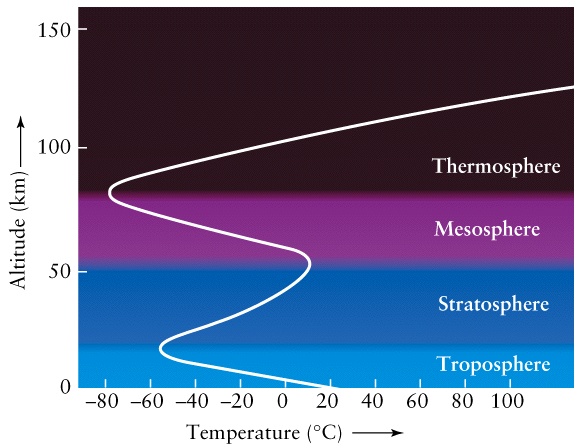 การเคลื่อนที่ของเปลือกโลก – เพลตเทคโทนิค
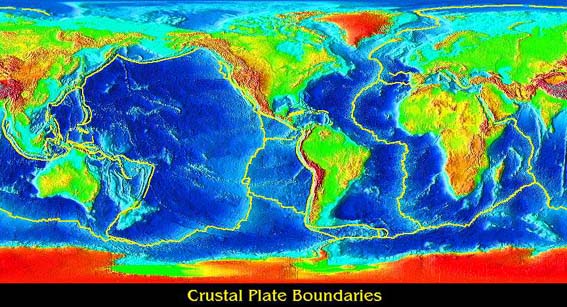 เปลือกโลก
เปลือกโลกแบ่งเป็น 8 แผ่นทวีปหลัก ดังนี้: 
 แผ่นอเมริกาเหนือ ได้แก่ ทวีปอเมริกาเหนือ มหาสมุทรแอตแลนติกเหนือซีกตะวันตก และกรีนแลนด์  
 แผ่นอเมริกาใต้ ได้แก่ ทวีปอเมริกาใต้ และมหาสมุทรแอตแลนติกใต้ซีกตะวันตก 
 แผ่นแอนตาร์คติก ได้แก่ ทวีปแอนตาร์คติก และ มหาสมุทรใต้
 แผ่นยูเรเชีย ได้แก่ มหาสมุทรแอตแลนติกเหนือซีกตะวันออก ทวีปยุโรป และเอเชีย ยกเว้นอินเดีย 
 แผ่นแอฟริกา ได้แก่ ทวีปแอฟริกา แอตแลนติกใต้ซีกตะวันออก ชายฝั่งตะวันตกของมหาสมุทรอินเดีย 
 แผ่นอินเดีย-ออสเตรเลีย ได้แก่ ประเทศอินเดีย ออสเตรเลีย นิวซีแลนด์ และมหาสมุทรอินเดีย 
 แผ่นนาสคา ครอบคลุมพื้นที่ชายฝั่งด้านตะวันออกของมหาสมุทรแปซิฟิกจรดทวีปอเมริกาใต้ 
 แผ่นแปซิฟิก ครอบคลุมเกือบทั้งมหาสมุทรแปซิฟิก และชายฝั่งตอนใต้ของแคลิฟอร์เนีย
	ยังมีแผ่นทวีปขนาดเล็กจำนวนมากกว่า 20 แผ่น เช่น แผ่นอาระเบีย แผ่นโคโคส และแผ่นฟิลิปปินส์ การเกิดแผ่นดินไหวมักจะเกิดที่บริเวณรอยต่อของแผ่นทวีปเหล่านี้
ดวงจันทร์ของโลก (Moon)
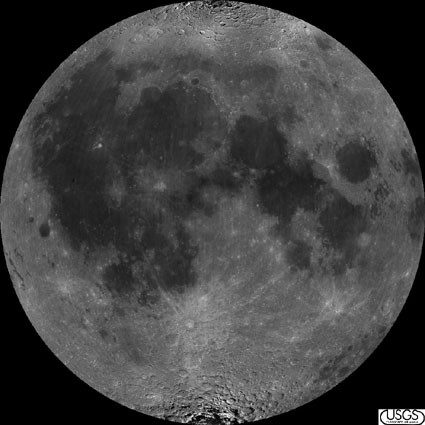 ดวงจันทร์มีความสว่างที่สุดในท้องฟ้ายามราตรี  ดวงจันทร์เป็นบริวารดวงเดียวของโลก  พื้นผิวดวงจันทร์นั้นแห้งและเยือกเย็น ไม่มีชั้นบรรยากาศห่อหุ้ม  ดวงจันทร์หมุนรอบตัวเองโดยใช้เวลาเท่ากับเวลาในการโคจรรอบโลก ทำให้เรามองเห็นดวงจันทร์เพียงด้านเดียวเสมอ
สำรวจดวงจันทร์
เริ่มตั้งแต่ปี พ.ศ.2502 เมื่อรัสเซียส่งยานสำรวจอวกาศไปโคจรรอบดวงจันทร์และถ่ายภาพพื้นผิวดวงจันทร์โดยรอบและส่งกลับมายังโลก    
 ยานอวกาศอะพอลโล 11 เป็นยานลำแรกที่พามนุษย์ไปลงสู่พื้นผิวดวงจันทร์  เมื่อวันที่ 20 กรกฎาคม พ.ศ.2512
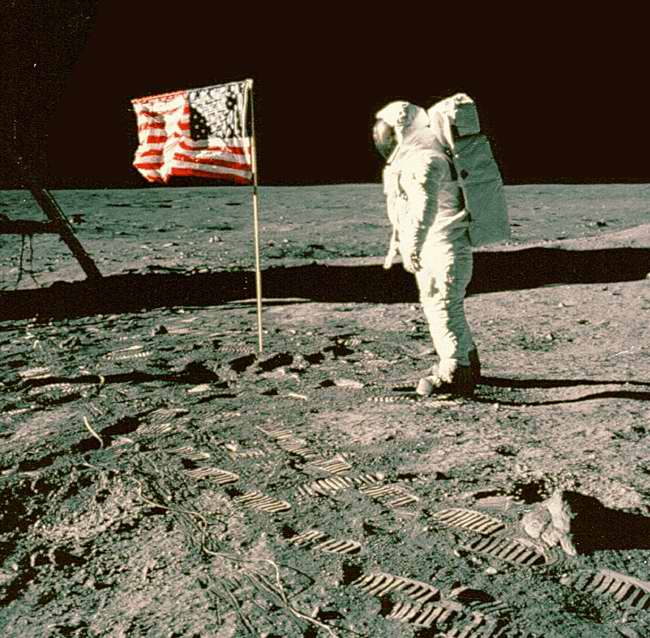 โครงสร้างดวงจันทร์
แกนชั้นใน เป็นของแข็ง ประกอบด้วยเหล็กเป็นส่วนใหญ่ มีอุณหภูมิ 1,500 องศาเซลเซียส มีรัศมีประมาณ 350 กิโลเมตร
 แกนชั้นนอก เป็นหินเหลวหรือพลาสติก ประกอบไปด้วยเหล็กเป็นส่วนใหญ่
 ชั้นแมนเทิล เป็นของแข็ง  มีความหนาประมาณ 800 กิโลเมตร
 เปลือกนอก มีความหนาประมาณ 60-100 กิโลเมตร เปลือกนอกของดวงจันทร์ด้านใกล้โลกนั้นบางกว่าด้านไกลโลก จึงเกิดหลุมอุกกาบาตและทะเลอยู่มากมาย
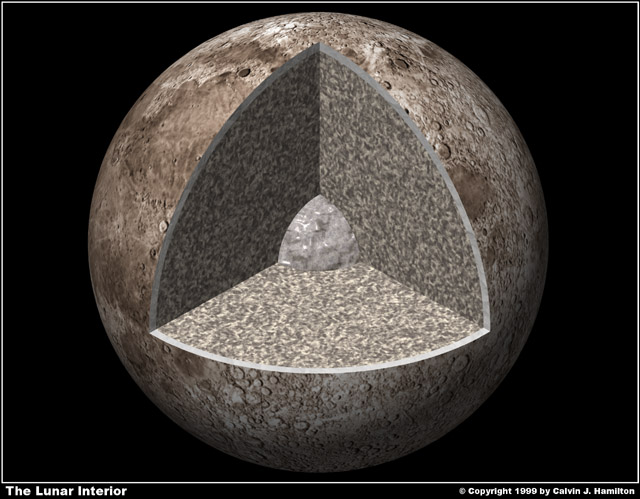 พื้นผิวดวงจันทร์
พื้นผิวดวงจันทร์ปกคลุมไปด้วยดิน ที่เรียกว่า เรโกลิต (Regolith)  หนาประมาณ 15 เซนติเมตร  ประกอบไปด้วยฝุ่นและเศษหินที่เกิดขึ้นจากการพุ่งชนของอุกกาบาต   พบว่าดินเรโกลิตมีส่วนประกอบเป็นอนุภาคที่มีลักษณะเป็นผลึกใสเรียกว่า สเฟียรูล (Spherules) ซึ่งเกิดจากการถูกทำให้ร้อนและเย็นตัวอย่างรวดเร็วในช่วงที่เกิดการพุ่งชน สเฟียรูลนี้มีขนาดประมาณ 0.025 มิลลิเมตร
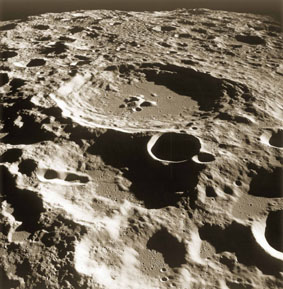 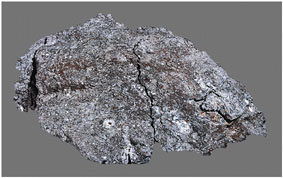 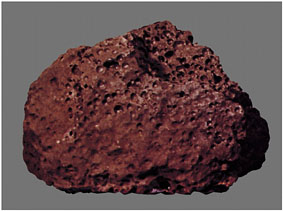 หินอะนอร์โทไซต์ (Anorthosite) เป็นชิ้นส่วนของเปลือกดวงจันทร์ในยุคแรก
หินบะซอลต์ (Basalt) เกิดจากลาวาเย็นตัว เต็มไปด้วยฟองก๊าซ
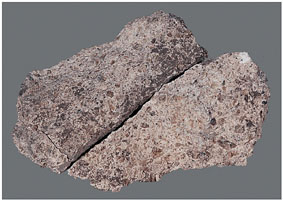 หินเบรกเซีย (Breccias) เป็นหินที่เป็นเปลือกดวงจันทร์ในยุคแรกที่ถูกหลอมรวมเศษอุกกาบาตที่พุ่งชนพื้นผิวดวงจันทร์
หินบนดวงจันทร์
ดาวอังคาร (Mars)
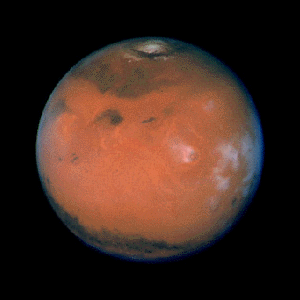 ภาพถ่ายดาวอังคารเต็มดวง จากกล้องโทรทรรศน์อวกาศฮับเบิล แสดงให้เห็นถึงขั้วดาวที่ปกคลุมไปด้วยหิมะสีขาว และบริเวณซีกใต้ของดาวที่มีพายุฝุ่นปกคลุมอยู่ (บริเวณที่มีสีแดงเข้ม)  (STScI/NASA)
โครงสร้างดาวอังคาร
โครงสร้างภายในของดาวอังคารประกอบด้วยแกนกลางที่เป็นของแข็ง ที่มีรัศมีประมาณ 1,700 กิโลเมตร ที่มีส่วนผสมของเหล็กเป็นส่วนใหญ่ ถัดขึ้นมาจากแกนกลางเป็นชั้นแมนเทิลที่เป็นหินเหลวหนืด หนาประมาณ 1,600 กิโลเมตร  และมีเปลือกนอกเป็นของแข็งเช่นเดียวกับโลก
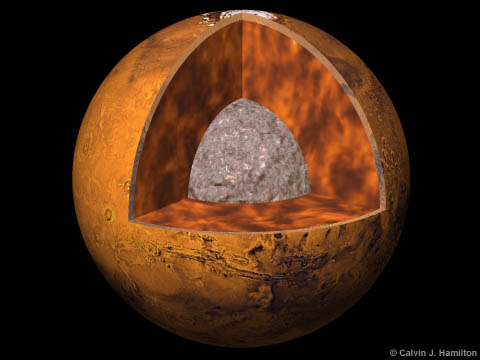 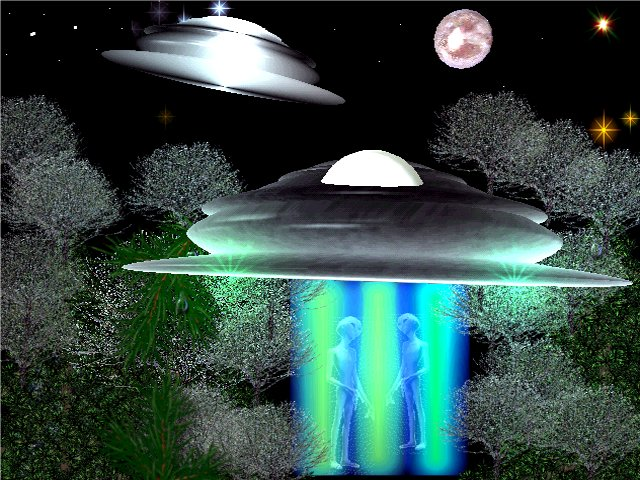 มนุษย์ดาวอังคาร
มีจริงหรือไม่
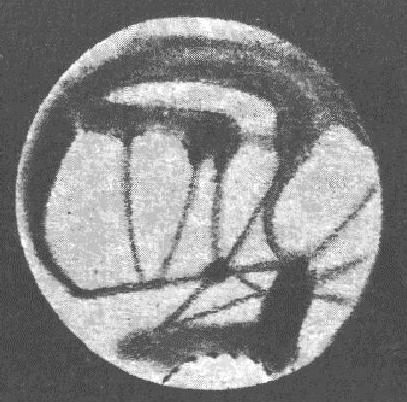 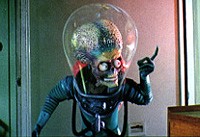 รูปหน้าคน บนดาวอังคาร
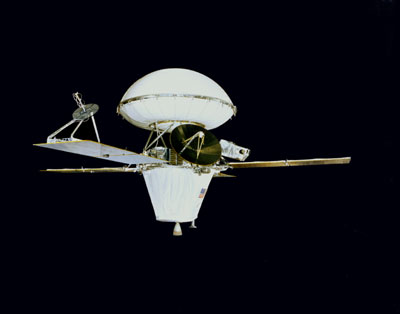 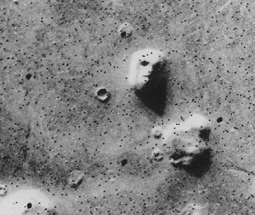 Viking 1976
รูปหน้าคน ???
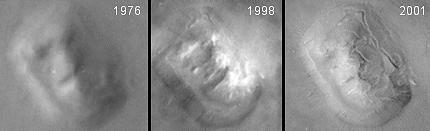 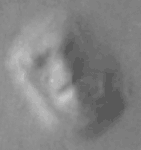 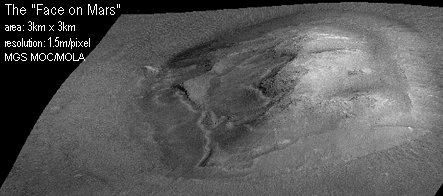 แม่น้ำ ที่พื้นผิวดาวอังคาร
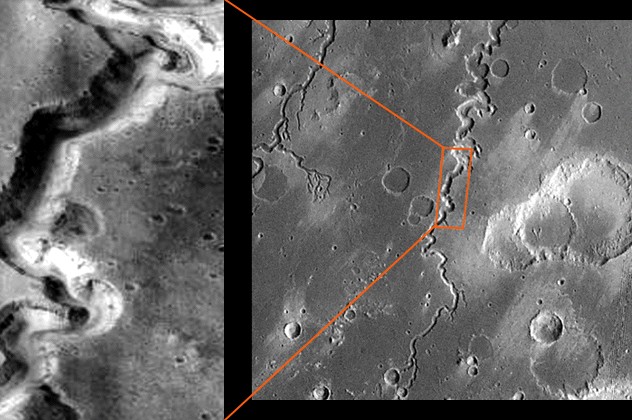 แผนที่ดาวอังคาร
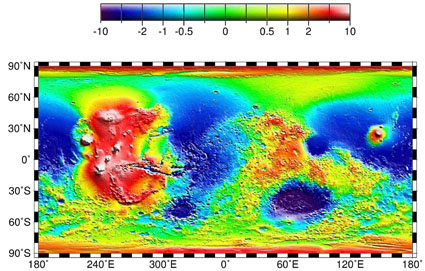 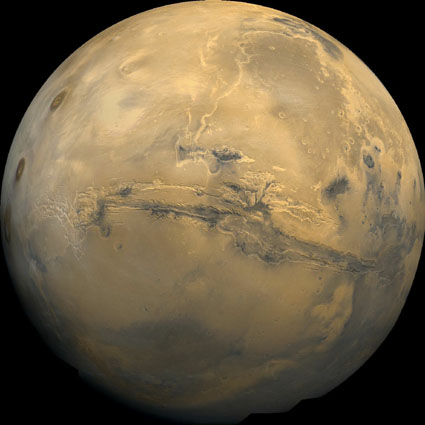 หุบเหวมาริเนอริส
ภาพถ่ายดาวอังคารเต็มดวงจากยานไวกิงออร์บิเตอร์ 1  ที่กลางดวงจะสามารถสังเกตเห็นหุบเหวมาริเนอริส (Valles Marineris) ซึ่งเป็นหุบเขาที่มีความยาวถึง 4,000 กิโลเมตร มีความกว้าง 600 กิโลเมตรและมีความลึกถึง 8 กิโลเมตร
ภูเขาไฟบนดาวอังคาร
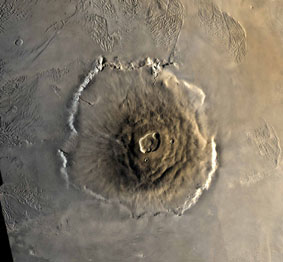 บนดาวอังคารมีภูเขาไฟที่สูงใหญ่ที่สุดในระบบสุริยะ  ชื่อว่า ภูเขาไฟโอลิมปัส (Olympus Mons) 
ที่มีความสูงถึง 25 กิโลเมตร (สูงเป็น 3 เท่าของยอดเขาเอเวอเรสต์)  
และมีฐานที่แผ่ออกไปเป็นรัศมีถึง 300 กิโลเมตร
น้ำแข็งบนดาวอังคาร
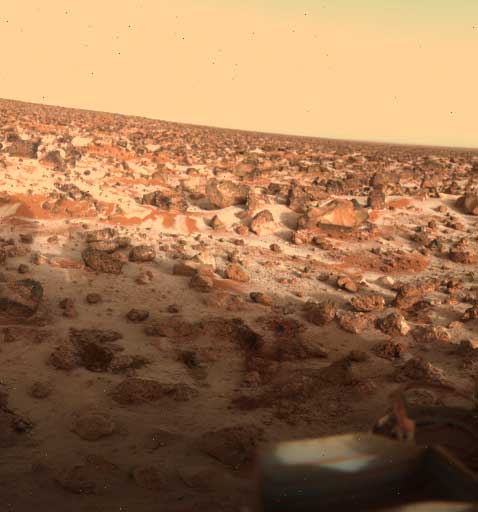 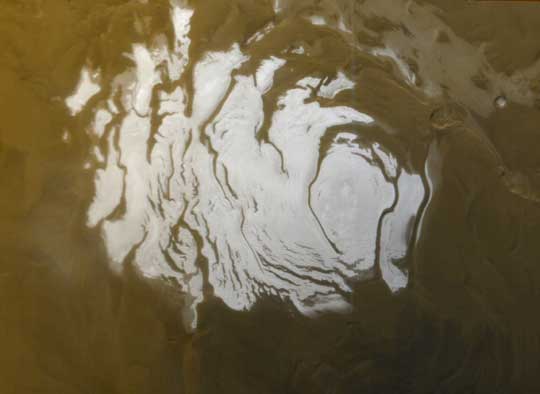 ขั้วเหนือและขั้วใต้ของดาวอังคาร
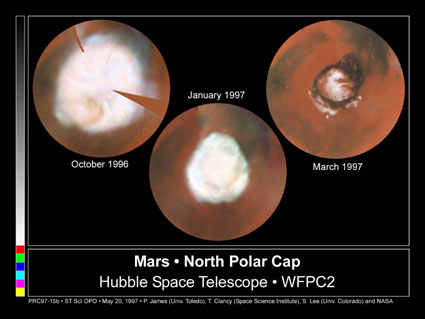 บริเวณขั้วเหนือและใต้ของดาวอังคารจะเปลี่ยนสีจากแดงเป็นขาวตามฤดูกาลบนดาวอังคาร 
ในฤดูหนาวจะเห็นเป็นสีขาวซึ่งเป็นน้ำแข็งและน้ำแข็งแห้ง (คาร์บอนไดออกไซด์แข็ง) ที่ปกคลุมอยู่  เมื่อฤดูหนาวผ่านพ้นไป จะมีพายุเกิดขึ้นทั่วไปและพัดพาเอาฝุ่นสีแดงไปยังขั้วเหนือและใต้จึงเห็นขั้วเหนือและใต้เป็นสีแดงเหมือนกับบริเวณอื่นๆ ของดาวอังคาร
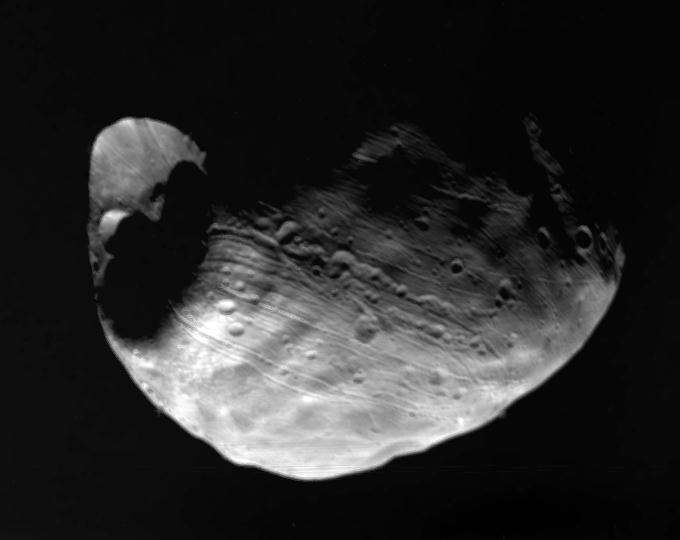 ดวงจันทร์โฟบอส (NASA/JPL)
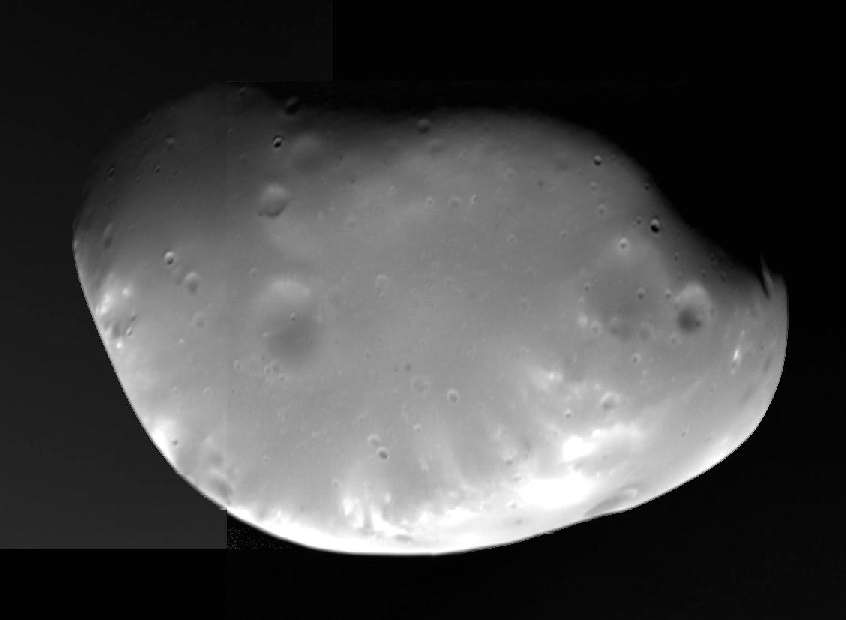 ดวงจันทร์ไดมอส (NASA/JPL)
ดวงจันทร์บริวารของดาวอังคาร
ดาวอังคารมีดวงจันทร์บริวารจำนวน 2 ดวงที่ มีชื่อว่า โฟบอส (Phobos) และไดมอส (Deimos) ซี่งสามารถสังเกตได้โดยใช้กล้องดูดาวขนาดใหญ่   ดวงจันทร์ทั้งสองดวงนี้มีลักษณะที่ไม่สมมาตร นักดาราศาสตร์จึงสันนิษฐานว่า อาจเป็นวัตถุในแถบดาวเคราะห์น้อยที่ถูกแรงโน้มถ่วงของดาวอังคาร ดึงดูดให้มาโคจรรอบ
ระบบสุริยะ (Solar System)				ตอนที่ 2 ดาวเคราะห์ชั้นนอก
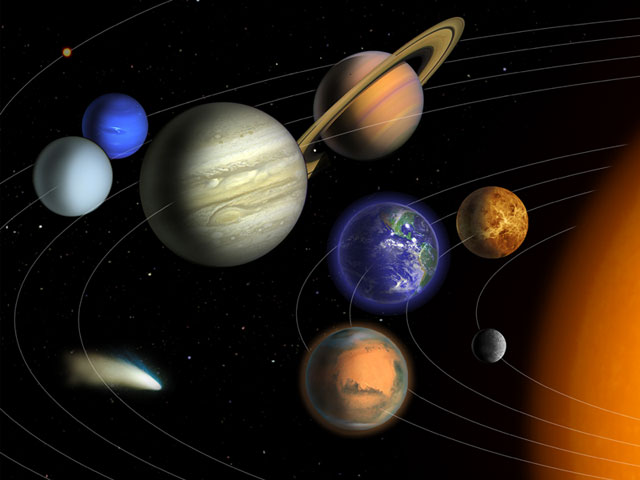 ดาวพฤหัสบดี (Jupiter)
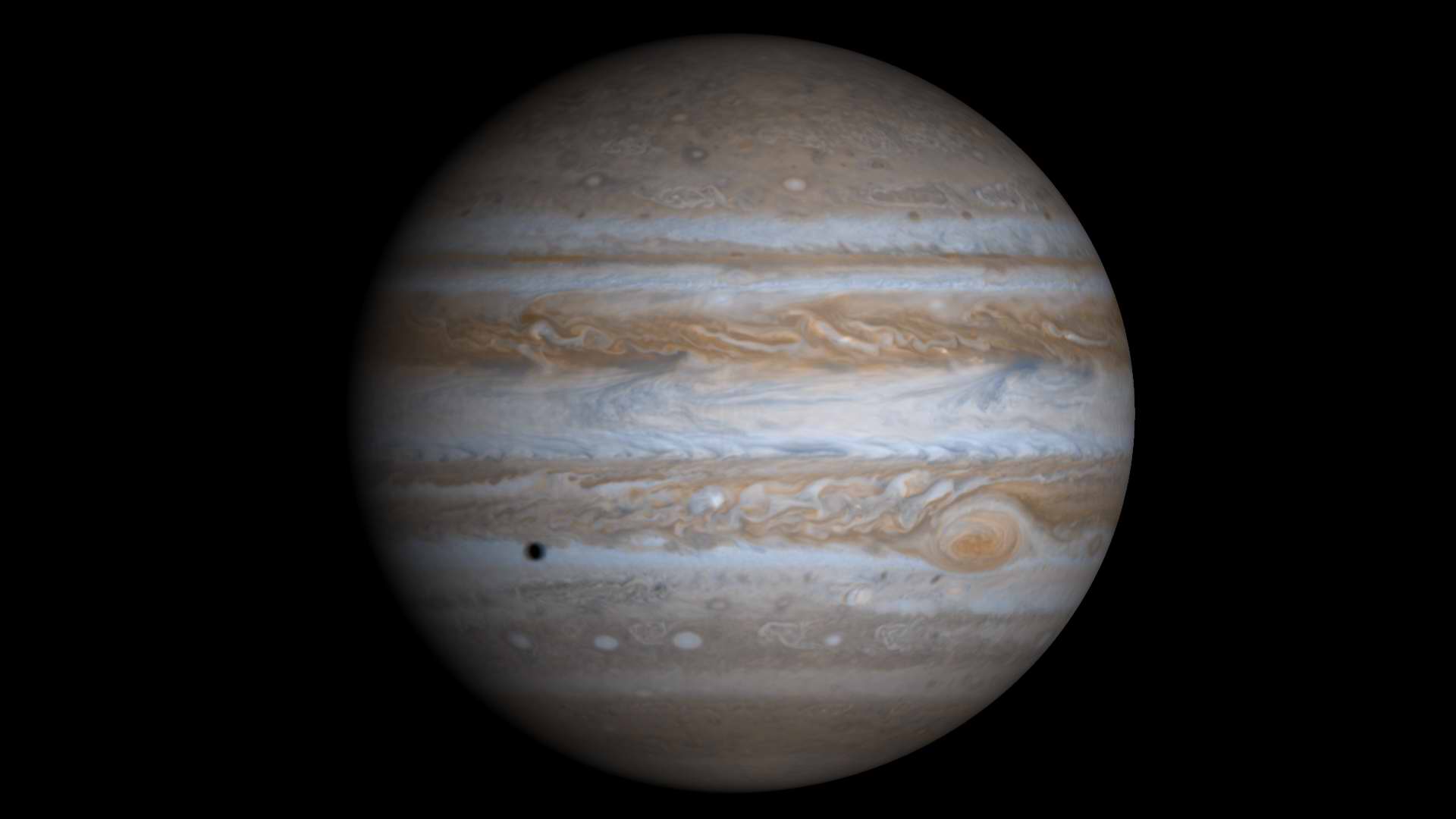 ภาพดาวพฤหัสบดีเต็มดวง จากยานอวกาศแคสินิ ในปี พ.ศ. 2543 แสดงให้เห็นถึงแถบพายุที่ละติจูดต่างๆ และจุดแดงใหญ่  จุดสีดำที่เห็นอยู่มุมซ้ายของดาว คือ ดวงจันทร์บริวารยุโรปา (NASA/JPL/University of Arizona)
โครงสร้างดาวพฤหัสบดี
แกนกลาง เป็นหินล้อมรอบไปด้วยชั้นของเหลวร้อนที่ประกอบไปด้วยน้ำ มีเธน และแอมโมเนีย
 แมนเทิลชั้นใน ประกอบไปด้วยฮีเลียมและไฮโดรเจนเหลว ซึ่งพบในสภาวะที่มีอุณหภูมิและความดันสูงเท่านั้น
 แมนเทิลชั้นนอกของดาวพฤหัสบดีประกอบไปด้วยก๊าซไฮโดรเจนและฮีเลียมที่ผสมผสานเป็นเนื้อเดียวกับบรรยากาศชั้นบน
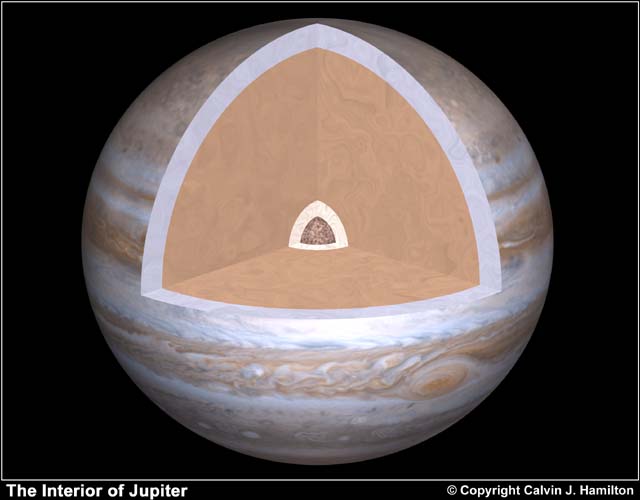 ชั้นบรรยากาศของดาวพฤหัสบดี
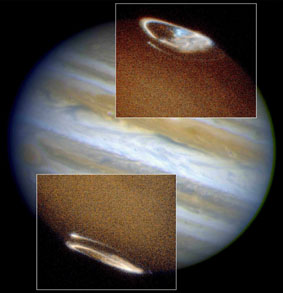 บรรยากาศของดาวพฤหัสบดีมีเมฆชั้นบนที่ประกอบด้วยแอมโมเนีย ในระดับที่ต่ำลงไปเป็นเมฆแอมโมเนียมไฮโดรซัลไฟด์ และเมฆชั้นล่างสุดเป็นน้ำและน้ำแข็ง ภายใต้ชั้นเมฆเต็มไปด้วยไฮโดรเจนและฮีเลียม   ชั้นบรรยากาศที่ระดับความดันบรรยากาศ 1 บาร์ มีอุณหภูมิสูงประมาณ 165 เคลวิน
แสงเหนือแสงใต้บนดาวพฤหัสเกิดจากอนุภาคที่ประทุขึ้นมาจากภูเขาไฟบนดวงจันทร์ไอโอ ถูกอิทธิพลของสนามแม่เหล็กของดาวพฤหัสบดีกักไว้ให้อยู่บริเวณขั้วแม่เหล็กของดาว และเคลื่อนที่หมุนรอบไปกับดาว จึงเปล่งแสงออกมาตลอดเวลา
จุดแดงใหญ่ (The Great Red Spot)
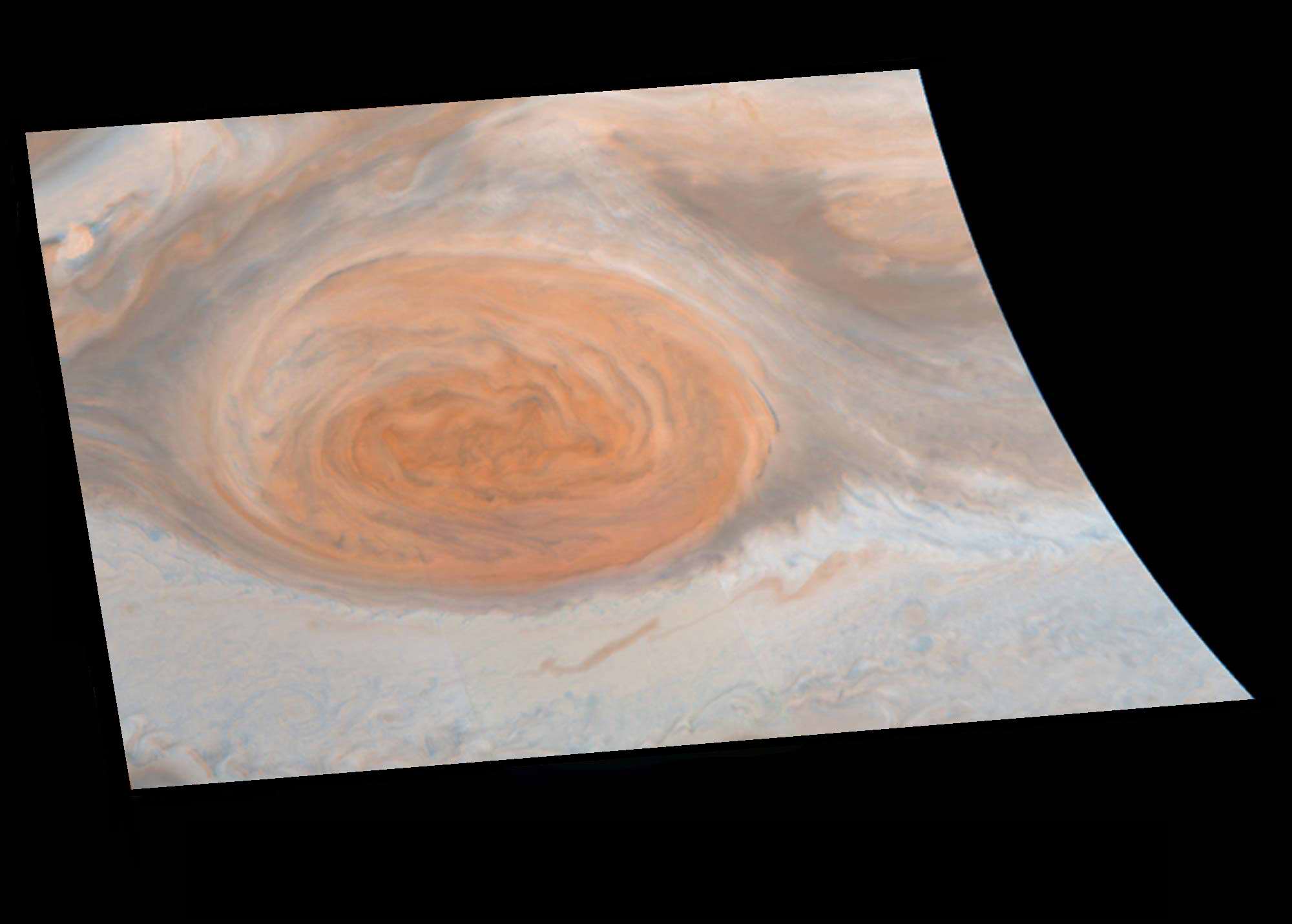 จุดแดงใหญ่ที่ปรากฏบริเวณซีกใต้ของดาวพฤหัสบดี เกิดขึ้นมาแล้วกว่า 300 ปี   เป็นจุดศูนย์กลางของพายุหมุนอันมหึมาที่มีขนาดใหญ่กว่าโลกถึงสองเท่า (26,000 กิโลเมตร)  
 สีของพายุนั้นขึ้นอยู่กับระดับความสูง  ถ้าเป็นพายุระดับต่ำจะเห็นเป็นสีน้ำเงิน สูงขึ้นมาจะเป็นสีส้มเข้ม สีขาว และที่ระดับสูงสุดจะเห็นเป็นสีแดง
วงแหวนของดาวพฤหัสบดี
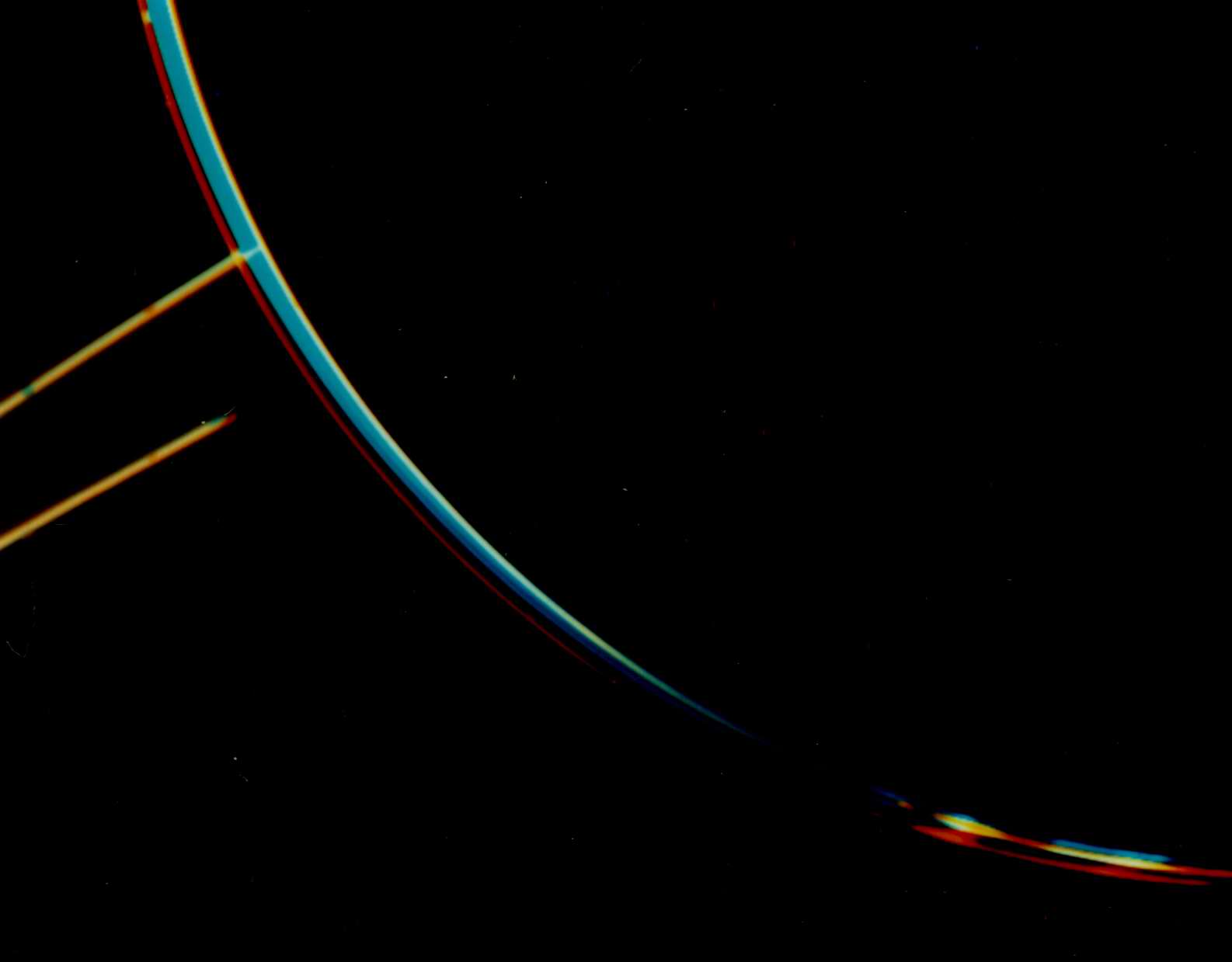 ยานอวกาศวอยเอเจอร์ 1 ค้นพบว่าดาวพฤหัสบดีมีวงแหวนเช่นเดียวกับดาวเสาร์ แต่มีขนาดเล็กและบางกว่ามาก และไม่สว่างมากนัก  อาจเป็นเพราะเศษหินและฝุ่นในวงแหวนมีขนาดเล็กมากและไม่มีน้ำแข็งเป็นส่วนประกอบทำให้สะท้อนแสงอาทิตย์ได้ไม่ดี
ดวงจันทร์บริวารหลักของดาวพฤหัสบดี
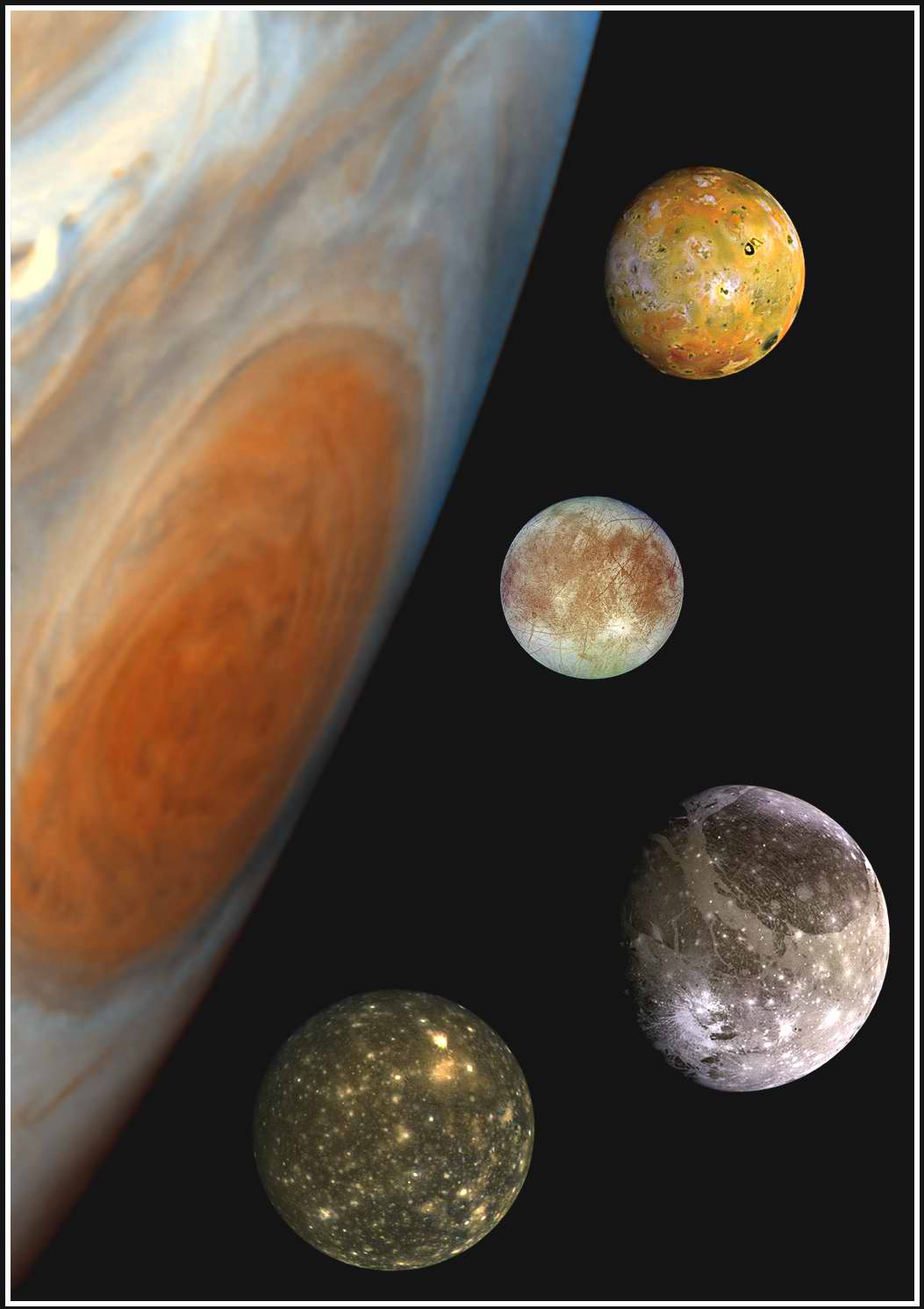 ดาวพฤหัสบดีมีดวงจันทร์บริวารทั้งหมด 39 ดวง แต่มีเพียง 4 ดวงที่ใหญ่พอที่จะสังเกตได้ด้วยกล้องดูดาวขนาดเล็กหรือด้วยกล้องสองตา  ได้แก่ ไอโอ ยุโรปา คัลลิสโต และแกนนีมีด   กาลิเลโอเป็นผู้ค้นพบดวงจันทร์ 4 ดวงนี้จึง เรียกว่า ดวงจันทร์ของกาลิเลโอ (Gallilean Satellites)
พื้นผิวดวงจันทร์บริวารหลัก
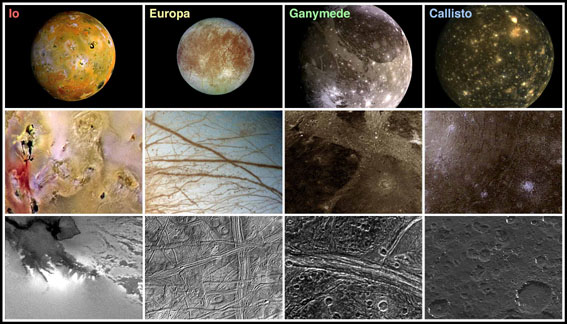 ดวงจันทร์บริวารชั้นในอื่น ๆ ของดาวพฤหัสบดี
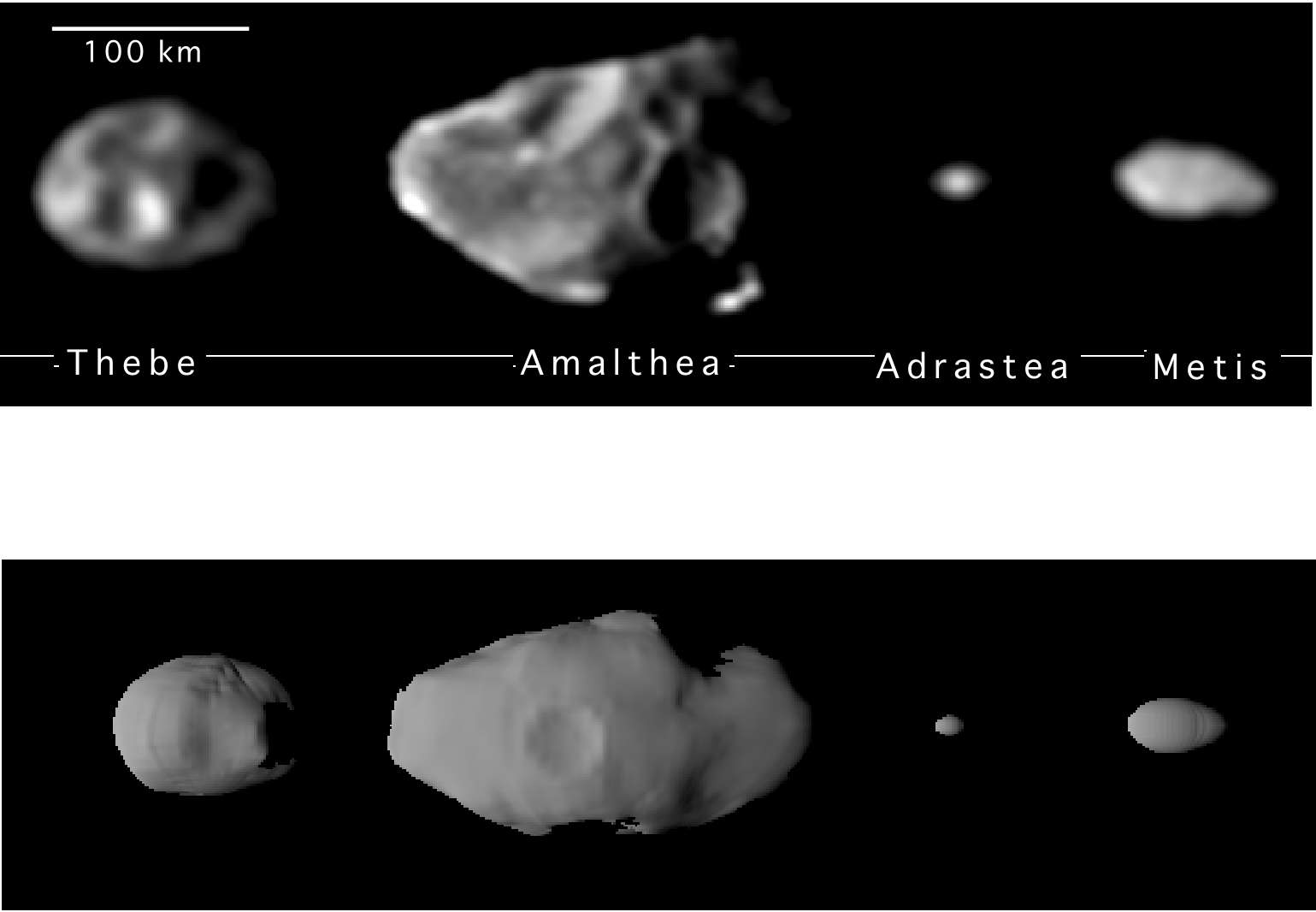 ดาวพฤหัสบดีมีดวงจันทร์บริวารชั้นในอีก 4 ดวง คือ อมัลเทีย (Amalthea) เทเบ (Thebe) เมทิส (Metis) และอดราสเทีย (Adrastea) ที่โคจรในระนาบและทิศทางเดียวกับทิศทางการหมุนรอบตัวเองของดาวพฤหัสบดี เช่นเดียวกับดวงจันทร์ของกาลิเลโอทั้งสี่ดวงและวงแหวนของดาวพฤหัสบดี
ดาวหางชูเมกเกอร์-เลวี 9 พุ่งชนดาวพฤหัสบดี
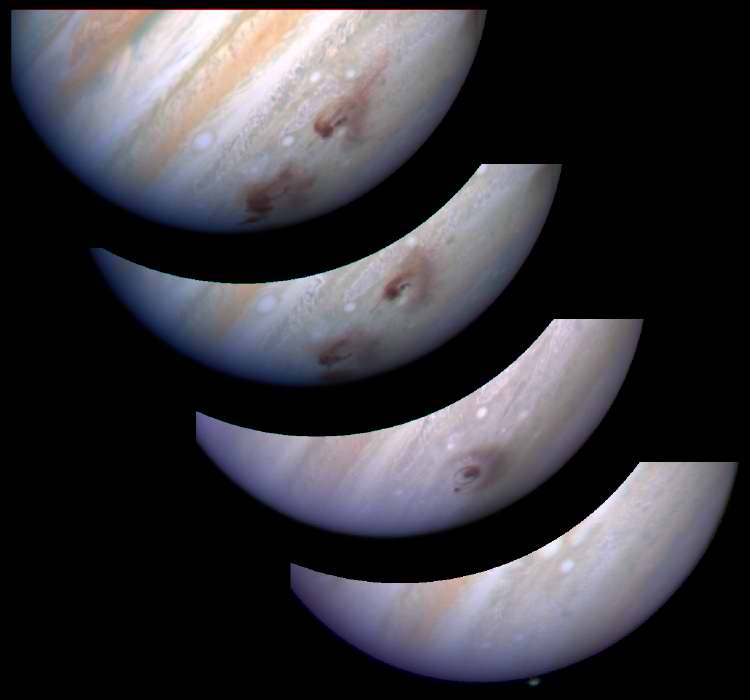 ภาพถ่ายจากกล้องโทรทรรศน์อวกาศฮับเบิล แสดงวิวัฒนาการของพื้นผิวดาวพฤหัสบดี หลังจากการพุ่งเข้าชนของชิ้นส่วน G เป็นเวลา 5 นาที 1.5 ชั่วโมง 1.3 และ 5 วันตามลำดับ จากล่างขึ้นบน (Evans, Trauger, Hammel & HST Comet Science Team/NASA)
ดาวหางชูเมกเกอร์-เลวี 9 พุ่งชนดาวพฤหัสบดี
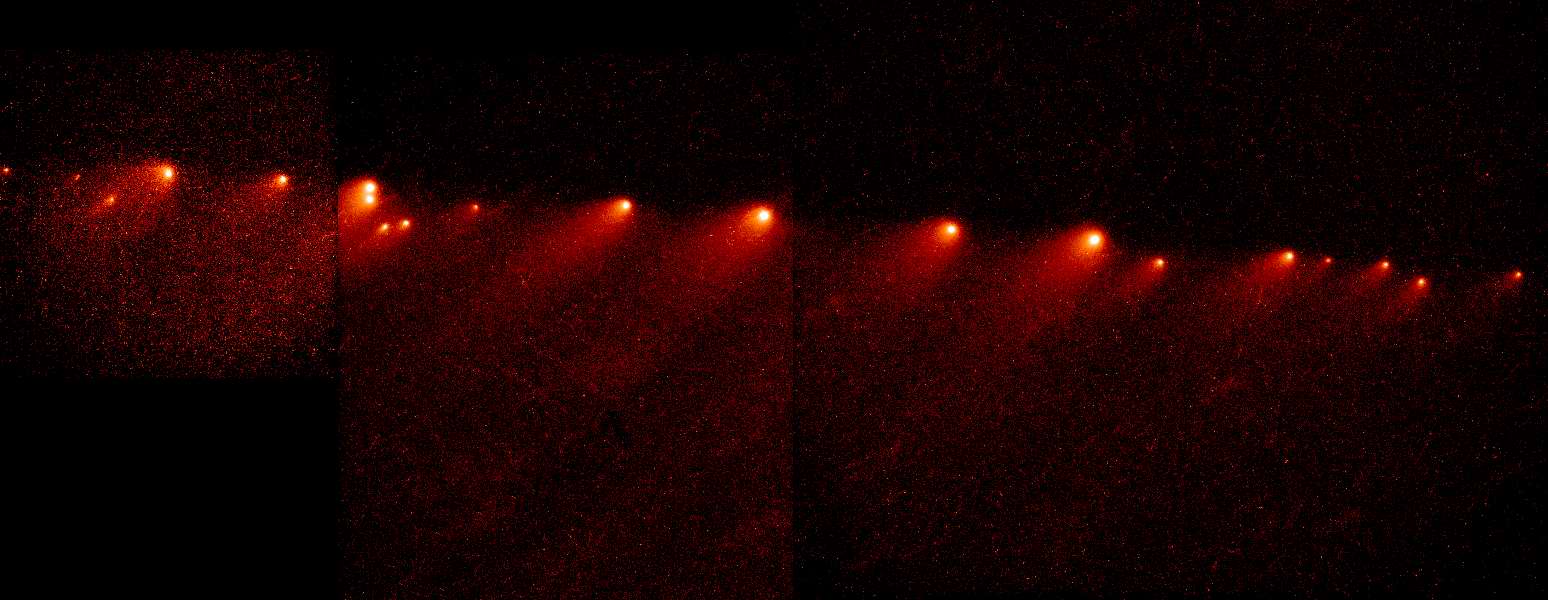 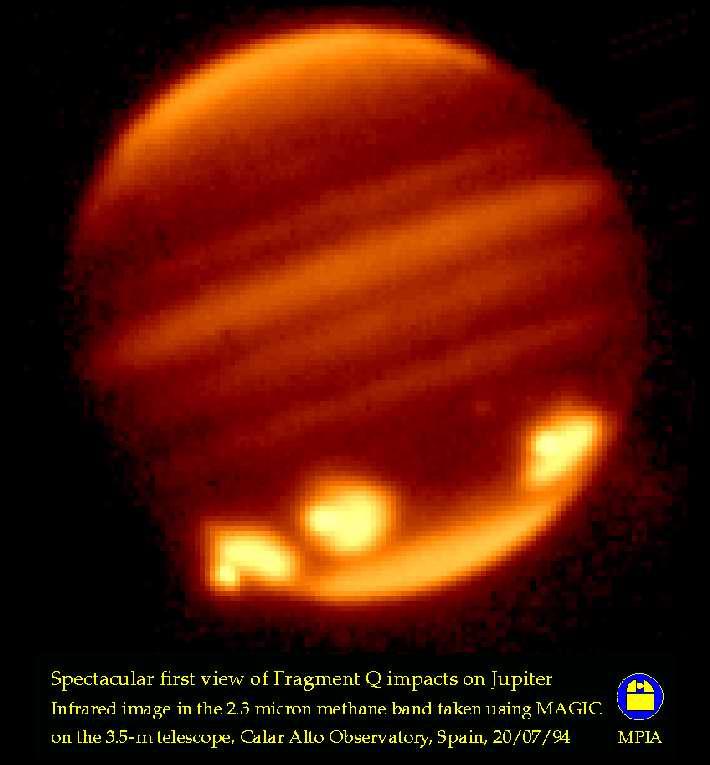 ในปี พ.ศ. 2537 มีเหตุการณ์ที่สำคัญเกิดขึ้น คือ การที่ดาวหางชูเมกเกอร์-เลวี 9 (Shoemaker-Levy 9) โคจรเข้ามาในระบบสุริยะ  ด้วยอิทธิพลของแรงโน้มถ่วงอันมหาศาลของดาวพฤหัสบดีทำให้ดาวหางแตกเป็นเสี่ยงๆ จำนวน 23 ชิ้น กระจายเป็นระยะทางประมาณ 1 ล้านกิโลเมตร (ประมาณ 3 เท่าของระยะห่างระหว่างโลกและดวงจันทร์)   ชิ้นส่วนของดาวหางทยอยพุ่งเข้าชนดาวพฤหัสบดีในช่วงเวลา 6 วัน
ผลจากการชนปรากฏให้เห็นเป็นจุดดำในชั้นบรรยากาศ   ซึ่งเป็นร่องรอยของการระเบิดอย่างมหึมา
ภาพเปรียบเทียบถ้าชิ้นส่วน G ของดาวหางชูเมกเกอร์-เลวี 9 ชนโลก
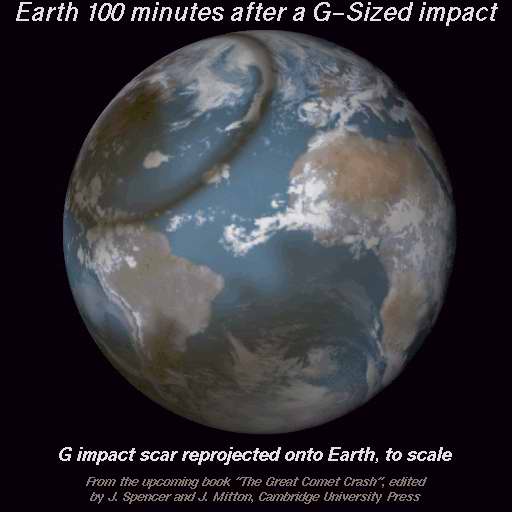 ภาพจำลองแสดงภาพของโลก  ที่เวลา 1 ชั่วโมง 45 นาทีหลังจากถูกชิ้นส่วน G ของดาวหางชูเมกเกอร์-เลวี 9 พุ่งเข้าชนที่เมืองดีทรอยท์ ทางซีกตะวันออกเฉียงเหนือของประเทศสหรัฐอเมริกา  ฝุ่นและควันที่เกิดจากการชนแผ่กระจายไปเป็นวงกว้าง พาดผ่านมหาสมุทรแอตแลนติกไปยังทวีปยุโรป  บางส่วนกระจายไปปกคลุมอยู่ทางตอนใต้ของทวีปอเมริกาใต้และทวีปแอฟริกา
ดาวเสาร์ (Saturn)
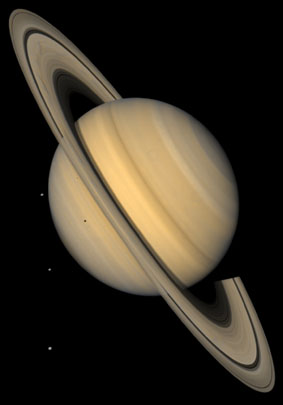 ดาวเสาร์อยู่ไกลจากดวงอาทิตย์เป็นอันดับที่ 6  มีปริมาตรมากกว่าโลกถึง 775 เท่า 
 ประกอบไปด้วยไฮโดรเจนและฮีเลียมที่อยู่ในรูปก๊าซและของเหลว  
 มีชั้นบรรยากาศที่มองเห็นเป็นแถบคาดที่ละติจูดต่างๆ ของตัวดาวและมีสีแตกต่างกันไป เนื่องมาจากการแปรปรวนของลมในทิศทางที่สวนกัน
ดาวเสาร์มีความหนาแน่นน้อยกว่าดาวเคราะห์อื่นๆ  และมีค่าความหนาแน่นน้อยกว่าน้ำ  
 ดาวเสาร์มีวงแหวนอยู่ล้อมรอบเป็นจำนวนมากมาย
โครงสร้างดาวเสาร์
แกนกลางของดาวเสาร์เป็นหินแข็งมีเส้นผ่านศูนย์กลาง 30,000 กิโลเมตรล้อมรอบด้วยของเหลวที่ประกอบไปด้วยน้ำ มีเธน และแอมโมเนีย
 แมนเทิลชั้นในประกอบด้วยฮีเลี่ยมและไฮโดรเจนเหลวที่มีสมบัติเป็นโลหะ  
 แมนเทิลชั้นนอกประกอบด้วยไฮโดรเจนและฮีเลียมในรูปของของเหลวและก๊าซ
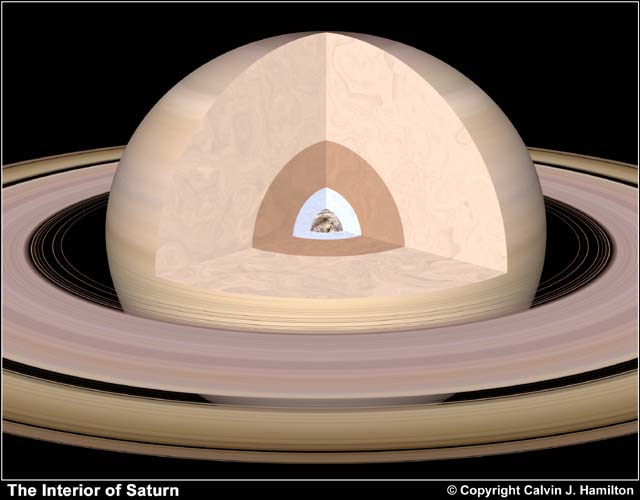 ชั้นบรรยากาศดาวเสาร์
ภาพดาวเสาร์ในช่วงคลื่นอินฟราเรด ด้วยชุดกล้องถ่ายภาพนิคมอส (NICMOS) แสดงให้เห็นถึงความแตกต่างขององค์ประกอบในชั้นบรรยากาศ  
 สีน้ำเงินแสดงถึงบริเวณที่เป็นชั้นเมฆหลักที่เต็มไปด้วยผลึกน้าแข็งแอมโมเนีย  
 สีเขียวและเหลืองแสดงถึงกลุ่มเมฆที่ลอยอยู่เหนือชั้นเมฆหลัก สีเขียวแสดงบริเวณที่มีเมฆอยู่เบาบาง สีเหลืองแสดงว่ามีเมฆอยู่หนาแน่นกว่า  
 สีส้มและแดงแสดงถึงกลุ่มเมฆชั้นสูงสุดที่เกิดจากบริเวณที่มีพายุแปรปรวน คือบริเวณรอบเส้นศูนย์สูตร
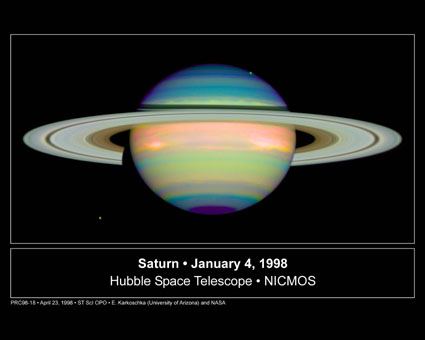 แสงเหนือ-แสงใต้บนดาวเสาร์
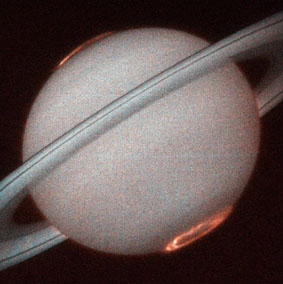 เช่นเดียวกับแสงเหนือแสงใต้บนดาวพฤหัส เกิดจากอนุภาคที่มีพลังงานสูงถูกอิทธิพลของสนามแม่เหล็กของดาวพฤหัสบดีกักไว้ให้อยู่บริเวณขั้วแม่เหล็กของดาว และเคลื่อนที่หมุนรอบไปกับดาว จึงเปล่งแสงออกมาตลอดเวลา
วงแหวนดาวเสาร์
B-ring
A-ring
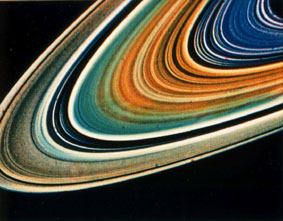 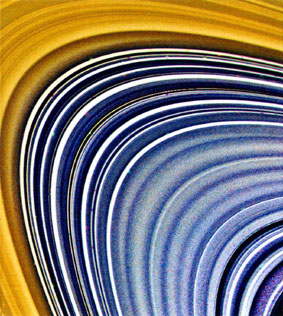 ช่องว่างเอนเค
ช่องแคบแคสสินิ
C-ring
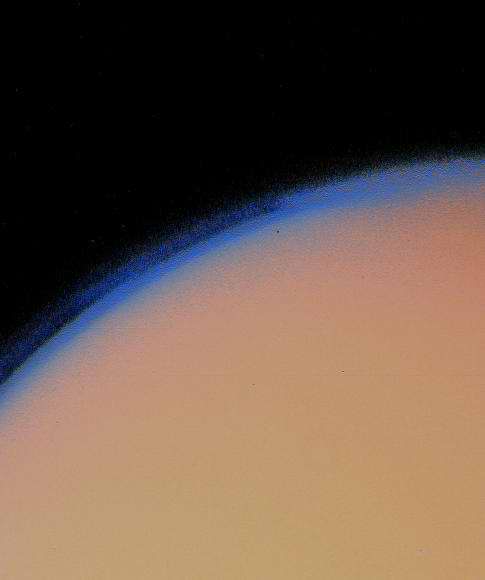 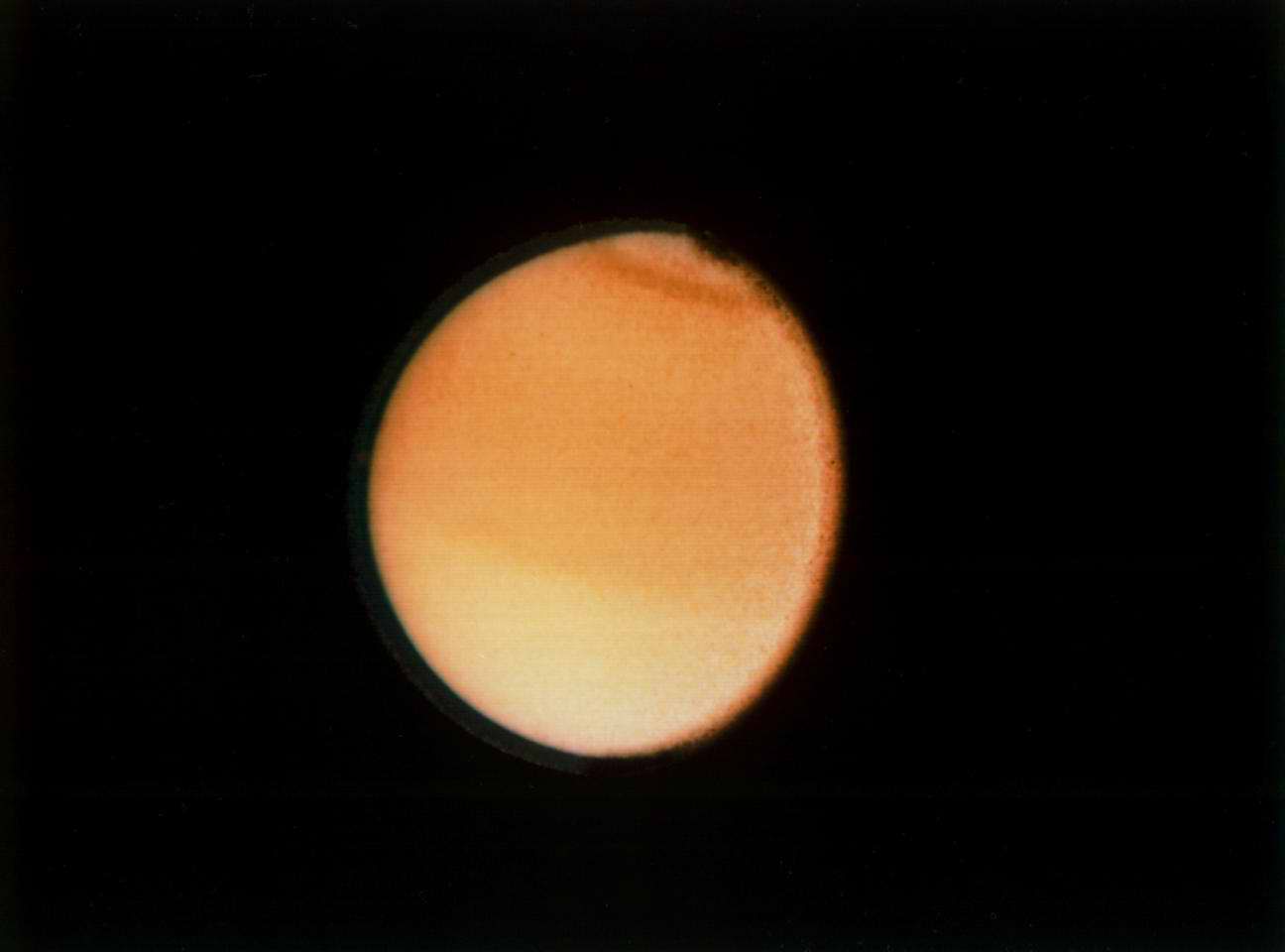 ดวงจันทร์บริวารของดาวเสาร์
ดาวเสาร์มีดวงจันทร์บริวารอย่างน้อย 30 ดวง   ดวงจันทร์บริวารที่มีขนาดใหญ่ที่สุดคือ ไททัน(Titan) ที่มีขนาดใหญ่กว่าดาวพุธ  ไททันมีชั้นบรรยากาศที่ประกอบไปด้วยก๊าซไนโตรเจนเป็นส่วนใหญ่ ซึ่งอาจมีสภาพที่คล้ายกับโลกของเราในอดีต  การศึกษาบรรยากาศของดาวไททันโดยละเอียดอาจทำให้เราทราบถึงความเป็นมาของโลกได้ดีขึ้น
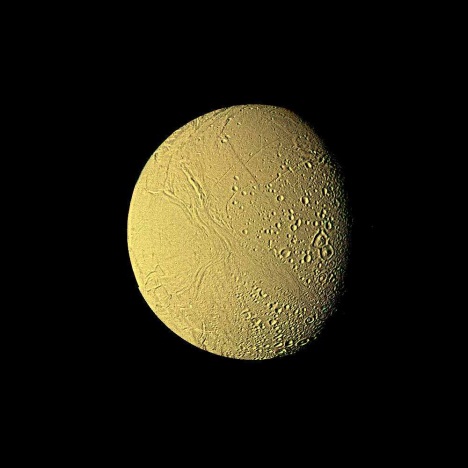 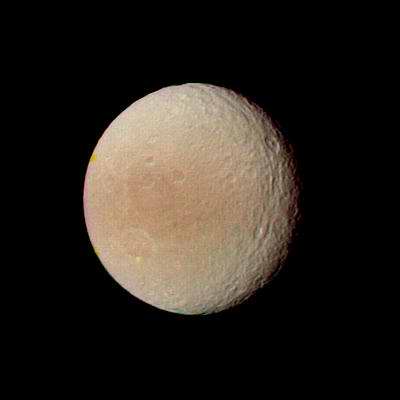 เอนเซลาดุส (Enceladus)
ไออาเพตุส (Iapetus)
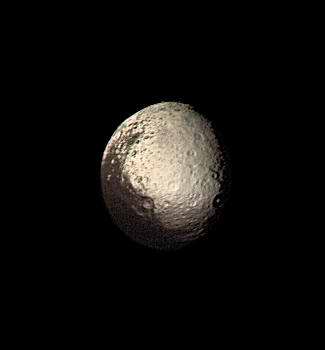 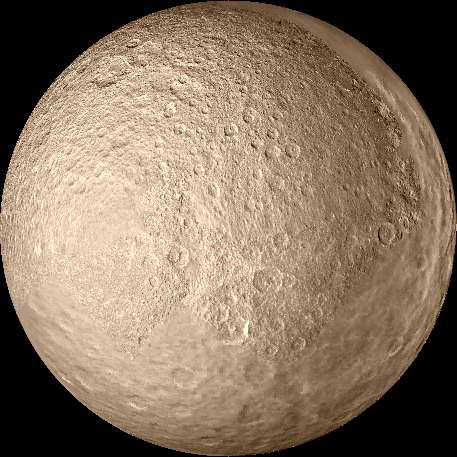 เททิส (Tethys)
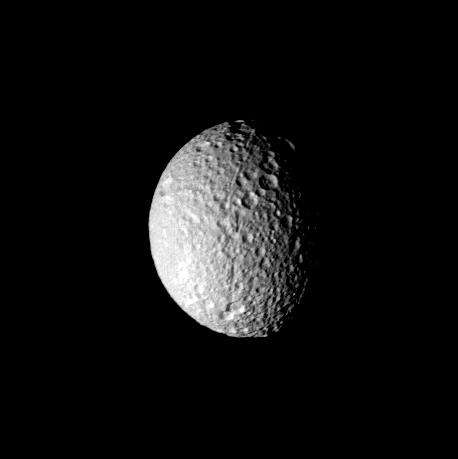 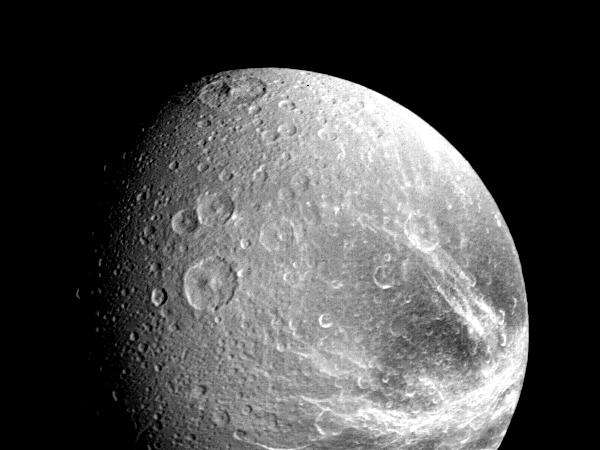 รี (Rhea)
มิมาส (Mimas)
ดิโอนี (Dione)
ดวงจันทร์บริวารของดาวเสาร์
ดวงจันทร์บริวารเหล่านี้ มีขนาดใหญ่รองลงไปจากไททัน   เป็นที่น่าสังเกตว่า ดวงจันทร์เหล่านี้มีความหนาแน่นน้อยกว่า 1,400 กิโลกรัมต่อลูกบาศก์เมตร ทำให้เราสามารถสันนิษฐานได้ว่าดวงจันทร์เหล่านี้มีส่วนประกอบส่วนใหญ่เป็นน้ำแข็งและมีหินผสมอยู่เพียงเล็กน้อย
ดวงจันทร์บริวารของดาวเสาร์
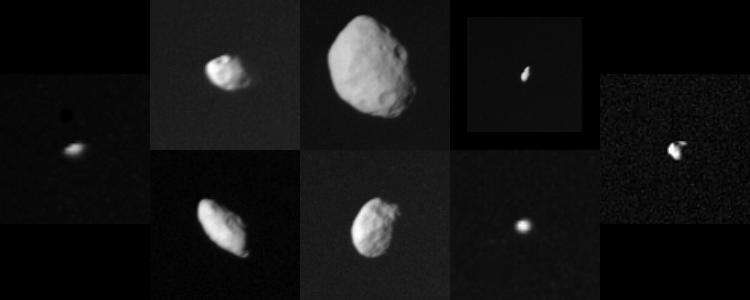 ภาพถ่ายดวงจันทร์บริวารดวงอื่น ๆ ของดาวเสาร์ จากยานวอยเอเจอร์ 1 และ 2 (NASA/JPL)
ดาวยูเรนัส
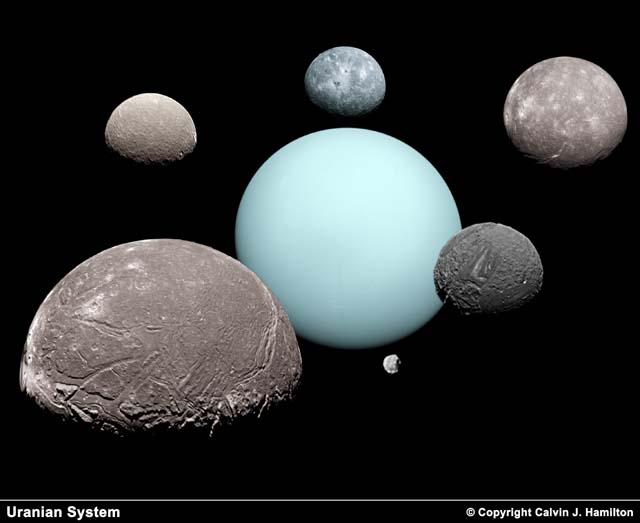 ดาวยูเรนัสอยู่ไกลจากดวงอาทิตย์เป็นอันดับที่ 7  ดาวยูเรนัสถูกค้นพบ
โดยนักดาราศาสตร์ชื่อวิลเลี่ยม เฮอร์เชล เมื่อปี พ.ศ. 2325
โครงสร้างดาวยูเรนัส
แกนกลางของดาวยูเรนัสเป็นหินแข็งมีขนาดเส้นผ่านศูนย์กลาง 17,000 กิโลเมตร ล้อมรอบไปด้วยชั้นของเหลวที่ประกอบไปด้วยน้ำและแอมโมเนีย  
แมนเทิลชั้นนอกประกอบด้วยฮีเลียมเหลวและไฮโดรเจนเหลวที่ผสมกลมกลืนกับชั้นบรรยากาศ
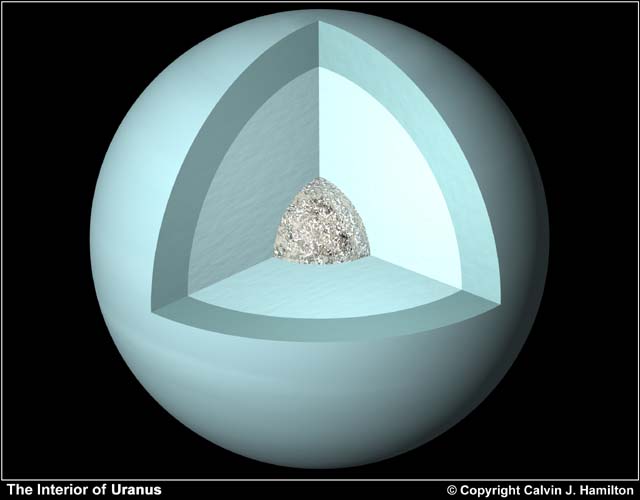 วงแหวนดาวยูเรนัส
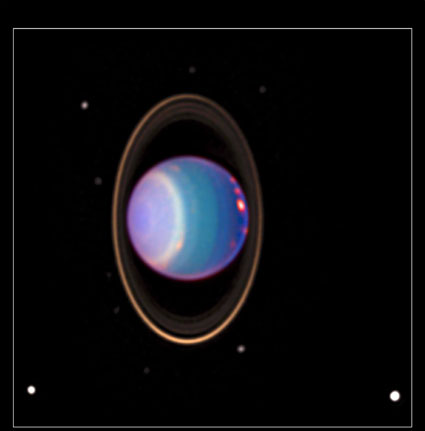 วงแหวนของดาวยูเรนัสถูกค้นพบโดยบังเอิญเมื่อปี พ.ศ. 2520 จำนวน 6 วง โดยทีมนักดาราศาสตร์ที่หอดูดาวไคเปอร์แอร์บอร์น ขององค์การนาซา  
ในขณะที่เฝ้าสังเกตปรากฏการณ์ที่ดาวยูเรนัสโคจรผ่านหน้าดาวฤกษ์ดวงหนึ่ง เพื่อวัดขนาดเส้นผ่านศูนย์กลางของดาวยูเรนัสอย่างละเอียด
ภาพดาวยูเรนัสเต็มดวงและวงแหวน จากกล้องโทรทรรศน์อวกาศฮับเบิล ปรากฏพายุบริเวณขั้วเหนือของดาว
ดวงจันทร์บริวารของดาวยูเรนัส
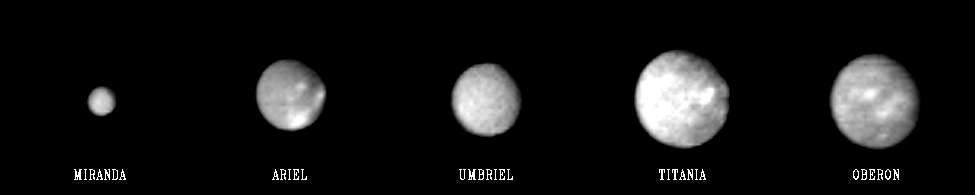 มิรันดา (Miranda) เป็นดวงจันทร์ที่น่าสนใจมากที่สุดของดาวยูเรนัส  ดังจะเห็นได้ในภาพที่ถ่ายจากยานอวกาศวอยเอเจอร์ 2 ในปี พ.ศ. 2529    ดวงจันทร์มิรันดามีเส้นผ่านศูนย์กลาง 484 กิโลเมตร (ประมาณหนึ่งในเจ็ดของดวงจันทร์ของโลก)   มีขนาดวงโคจรรอบดาวยูเรนัส 129,800 กิโลเมตร   พื้นผิวที่ขรุขระของดวงจันทร์มิรันดาไม่ได้เป็นเพียงหลุมอุกกาบาตเท่านั้น แต่เต็มไปด้วยภูเขาและหุบเหวต่างๆ  ลักษณะทั้งหมดนี้ชี้ให้เห็นว่าพื้นผิวดวงจันทร์มิรันดา มีการเคลื่อนตัวคล้ายกับการเคลื่อนตัวของเปลือกโลก
นอกจากนี้ยังมีดวงจันทร์บริวารหลักที่สำคัญอีกสี่ดวงคือ แอเรียล (Ariel) อัมเบรียล (Umbriel) ไททาเนีย (Titania)และโอเบรอน (Oberon)
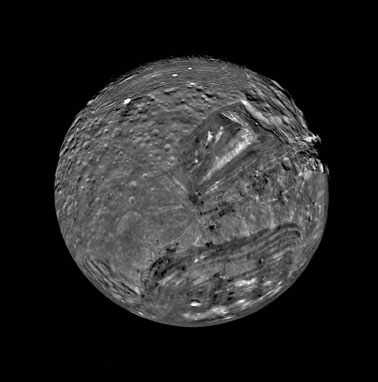 ดาวเนปจูน (Neptune)
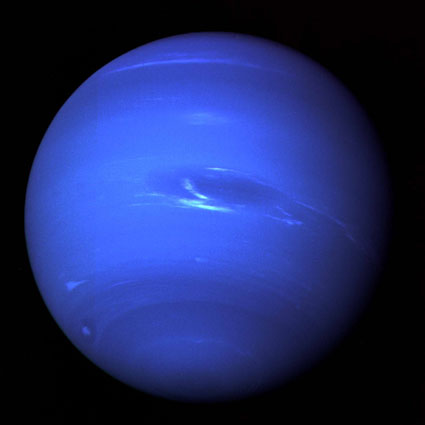 ภาพถ่ายจากยานวอยเอเจอร์  แสดงให้เห็นลักษณะเมฆที่ปกคลุม จุดดำใหญ่ (อยู่กลางภาพ) และพายุลูกเล็ก (มุมล่างซ้าย)  บริเวณสีขาวเป็นเมฆชั้นสูงที่ประกอบไปด้วยเกล็ดน้ำแข็งมีเทน (NASA/JPL)
ชั้นบรรยากาศดาวเนปจูน
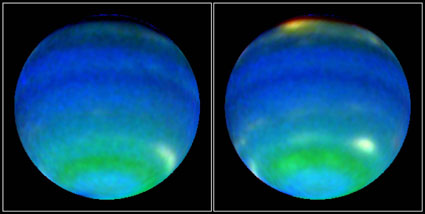 ดาวเนปจูนทั้งสองด้านของดาว จากกล้องโทรทรรศน์อวกาศฮับเบิล เมื่อวันที่ 13 สิงหาคม พ.ศ. 2539 ปรากฏเป็นแถบสีต่างๆ สีน้ำเงินเป็นเมฆมีเทนชั้นสูง สีเหลืองและสีแดงแสดงถึงกลุ่มเมฆที่อยู่ในชั้นสูงสุด (ปรากฏอยู่ด้านบนของรูป)  แถบสีเขียวบริเวณรอบขั้วใต้ของดาวเป็นบริเวณที่ดูดกลืนแสงสีน้ำเงินได้ดี ซึ่งคาดว่าจะมีองค์ประกอบทางเคมีอื่นๆ
โครงสร้างดาวเนปจูน
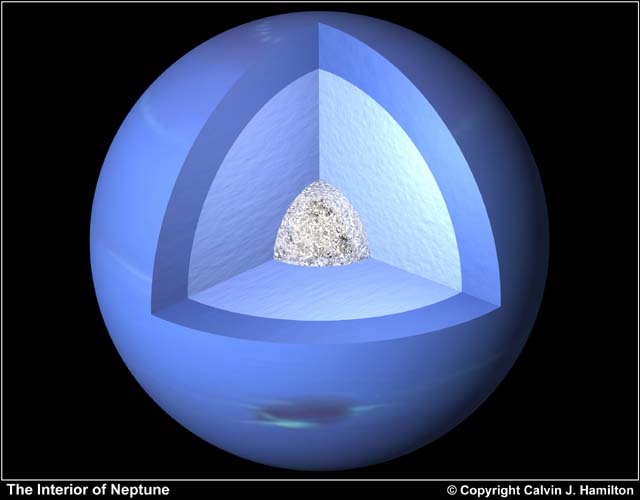 แกนกลางที่เป็นหินแข็ง มีเส้นผ่านศูนย์กลาง 14,000 กิโลเมตร
ชั้นแมนเทิลชั้นในเป็นของเหลวประกอบด้วยน้ำและแอมโมเนีย  
เกล็ดน้ำแข็งในชั้นแมนเทิลนี้ผสมผสานเข้ากับชั้นบรรยากาศของดาวเนปจูนที่อยู่ถัดออกไป
วงแหวนดาวเนปจูน
ดาวเนปจูนมีวงแหวนอยู่ 4 วง ล้วนมีขนาดที่แตกต่างกันและมีลักษณะที่ไม่สมบูรณ์  จากภาพถ่ายจากยานวอยเอเจอร์แสดงให้เห็นถึงวงแหวนหลักสองวง และวงแหวนบางๆ อยู่ระหว่างวงแหวนทั้งสอง  ชิ้นส่วนในวงแหวนมีขนาดตั้งแต่ ระดับไมครอน (1 ไมโครเมตร = 10-6 เมตร) จนถึงขนาด 10 เมตร
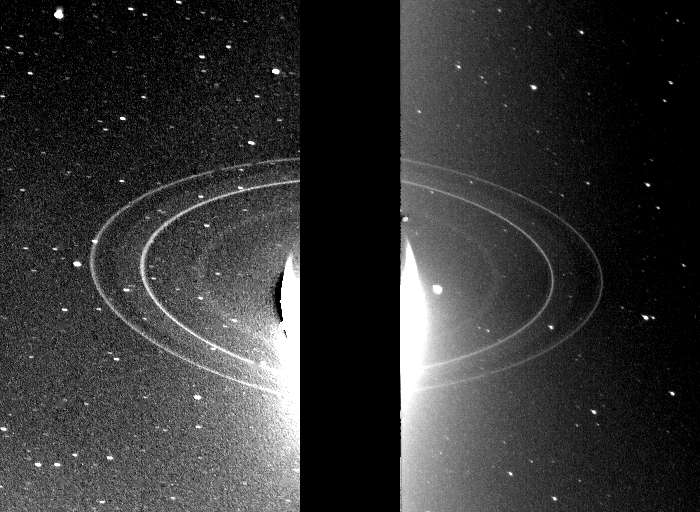 ภาพถ่ายวงแหวนของดาวเนปจูน จากยานวอยเอเจอร์  แถบมืดกลางภาพเป็นการบังแสงจากตัวดาวเพื่อที่จะสามารถสังเกตเห็นรายละเอียดของวงแหวนได้ดีขึ้น (NASA)
ดวงจันทร์บริวารของดาวเนปจูน
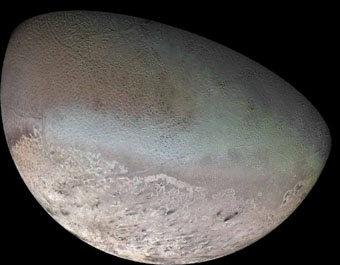 ดาวเนปจูนมีดวงจันทร์บริวารอยู่ 8 ดวง ภาพถ่ายจากยานวอยเอเจอร์ แสดงให้เห็นลักษณะของดวงจันทร์บริวารหลักคือ ดวงจันทร์ทริทัน (Triton) ที่มีขนาดใหญ่ที่สุดในบรรดาบริวารทั้ง 8 ดวง  ทริทันโคจรรอบดาวเนปจูนสวนทางกับทิศทางการหมุนรอบตัวเองของดาวเนปจูน และคาดว่ามันจะโคจรเข้าใกล้ดาวเนปจูนขึ้นเรื่อยๆ และพุ่งเข้าชนดาวเนปจูนในที่สุด (ใช้เวลาประมาณ 10 ถึง 100 ล้านปี)
ดาวพลูโต (Pluto)
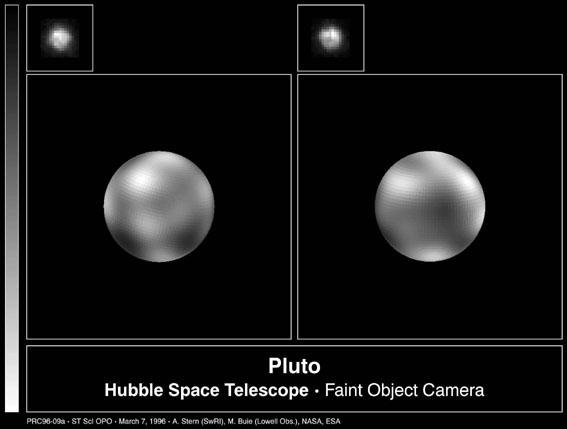 ภาพดาวพลูโตทั้งสองด้านของดาว จากภาพขยายแสดงให้เห็นแสงสว่างบริเวณขั้วเหนือและใต้ของดาว
สันนิษฐานว่าอาจเป็นขั้วน้ำแข็ง   บริเวณสว่างอื่นๆ ที่อยู่ใกล้เส้นศูนย์สูตรดาว อาจเป็นบริเวณแอ่งที่ราบที่สามารถสะท้อนแสงได้ดี
แผนที่พื้นผิวดาวพลูโต
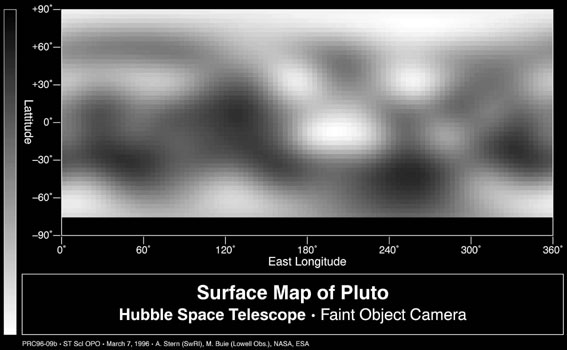 ดวงจันทร์คารอน (Charon)
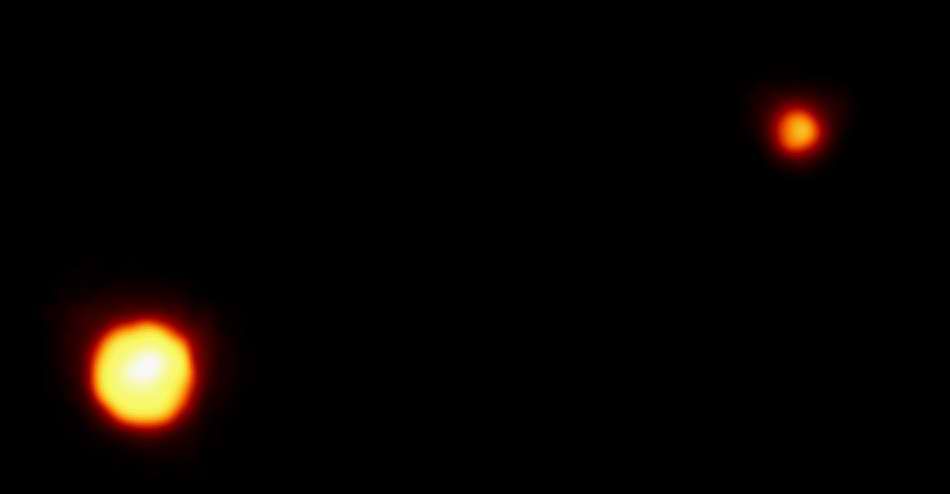 คารอน (Charon)  โคจรอยู่ที่ระยะห่างเพียง 19,640 กิโลเมตร  เนื่องจากดาวพลูโตมีขนาดที่ใกล้เคียงกับดวงจันทร์คารอนมาก นักดาราศาสตร์จึงตั้งสมมุติฐานว่าน่าจะเป็นระบบดาวเคราะห์คู่   เราไม่สามารถตรวจสอบสมมุติฐานนี้ได้จนกว่าจะมียานอวกาศออกไปสำรวจยังดาวพลูโต
ระบบสุริยะ (Solar System)	ตอนที่ 3  ดาวเคราะห์น้อย ดาวหาง ฝนดาวตกและอุกกาบาต
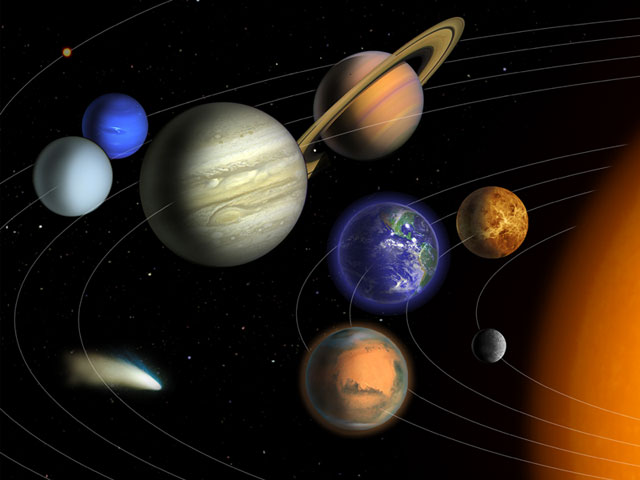 ดาวเคราะห์น้อย (Asteroids)
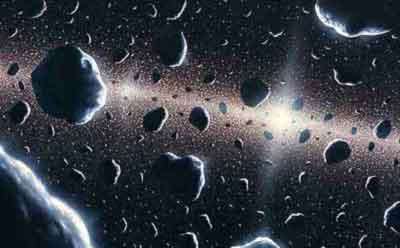 ดาวเคราะห์น้อย (Asteroids หรือ Minor planets) เกิดขึ้นในยุคที่เกิดระบบสุริยะเมื่อ 4,600 ล้านปีที่แล้ว   ปัจจุบันมีวัตถุที่นักดาราศาสตร์ได้สังเกตพบและตั้งชื่อไว้อยู่ถึง 20,000 ดวง   มีวัตถุที่มีขนาดเส้นผ่านศูนย์กลางมากกว่า 100 กิโลเมตร อยู่ประมาณ 200 ดวง ที่เหลือเป็นอุกกาบาตขนาดเล็กมีเส้นผ่านศูนย์กลางประมาณ 1 กิโลเมตร
แถบดาวเคราะห์น้อย (Asteroid Belt)
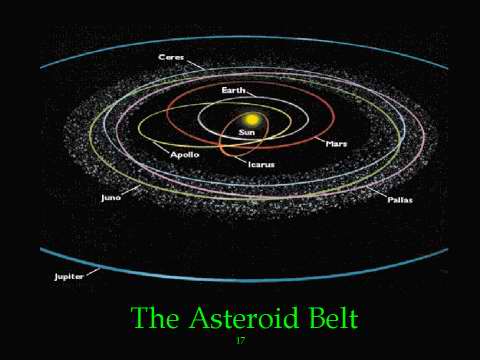 แถบดาวเคราะห์น้อย (Asteroid Belt) พบอยู่ระหว่างวงโคจรของดาวอังคารและดาวพฤหัสบดี  สันนิษฐานว่าเกิดมาพร้อมๆ กับดาวเคราะห์ดวงอื่นๆ  มีทฤษฎีหนึ่งอธิบายว่าดาวเคราะห์น้อยในบริเวณนี้ไม่สามารถรวมตัวกันเป็นดาวเคราะห์ขนาดใหญ่ได้ เนื่องจากถูกรบกวนโดยแรงโน้มถ่วงอันมหาศาลของดาวพฤหัสบดี
ดาวเคราะห์น้อยซีเรส (Ceres)
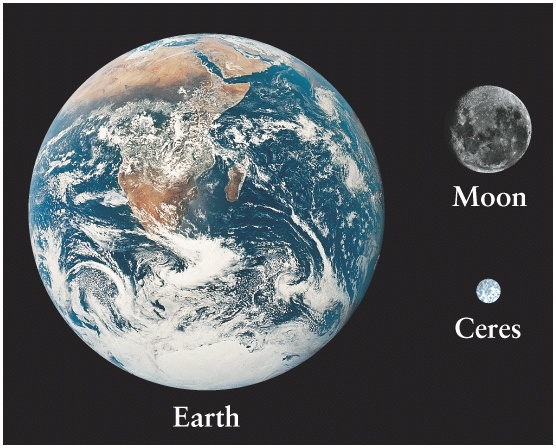 ภาพเปรียบเทียบขนาดของดาวเคราะห์น้อยซีเรสกับโลกและดวงจันทร์ของโลก
ดาวเคราะห์น้อยคลีโอพัตตรา (Kleopatra)
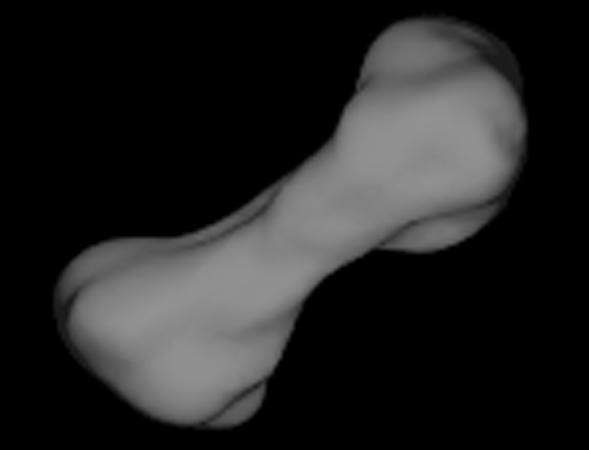 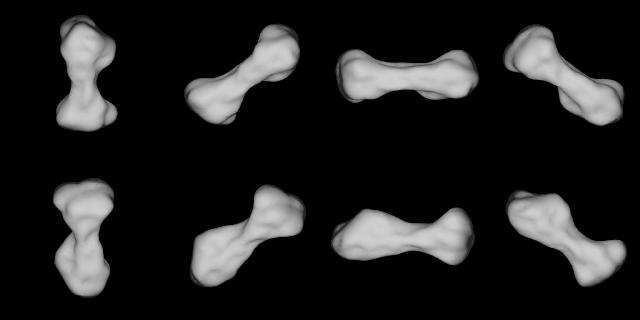 ภาพถ่ายเรดาร์แสดงให้เห็นรูปร่างโดยละเอียดของดาวเคราะห์น้อยคลีโอพัตตรา (Kleopatra) โดยใช้การส่งคลื่นวิทยุจากกล้องโทรทรรศน์วิทยุอาเรซิโบ ไปสะท้อนที่พื้นผิวดาว (Arecibo Observatory, JPL/NASA)
ดาวเคราะห์น้อยไอดา (Ida)
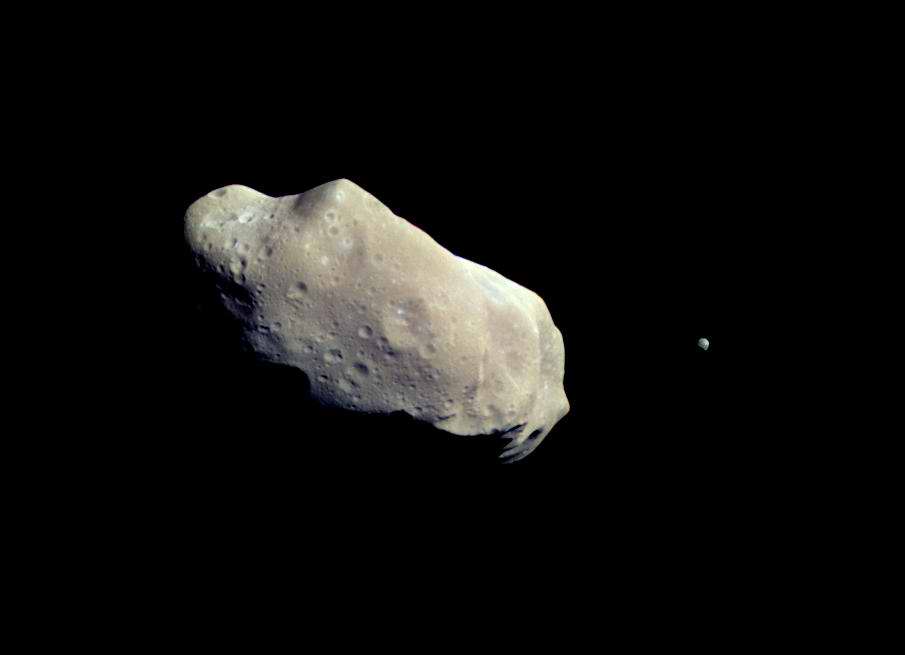 ภาพถ่ายดาวเคราะห์น้อยไอดา (Ida) ที่มีเส้นผ่านศูนย์กลาง 52 กิโลเมตร และดวงจันทร์บริวารแดคทิล (Dactyl)
จากยานอวกาศกาลิเลโอ (NASA/JPL)
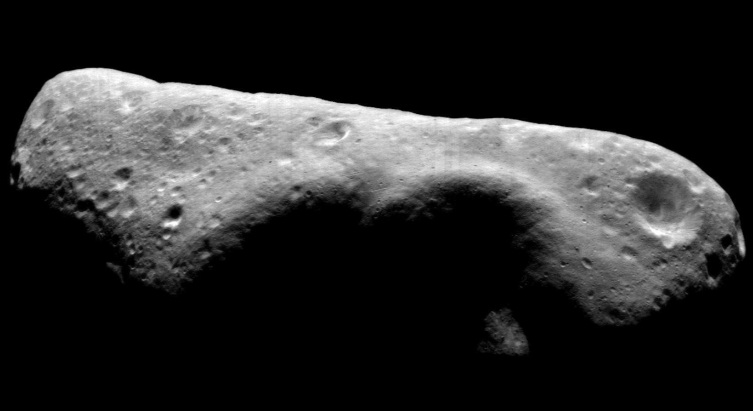 ภาพถ่ายดาวเคราะห์น้อยเอรอส (Eros) ที่มีความยาวประมาณ 33 กิโลเมตร ถ่ายจากยานอวกาศเนียร์ชูเมกเกอร์ (NASA/JHUAPL)
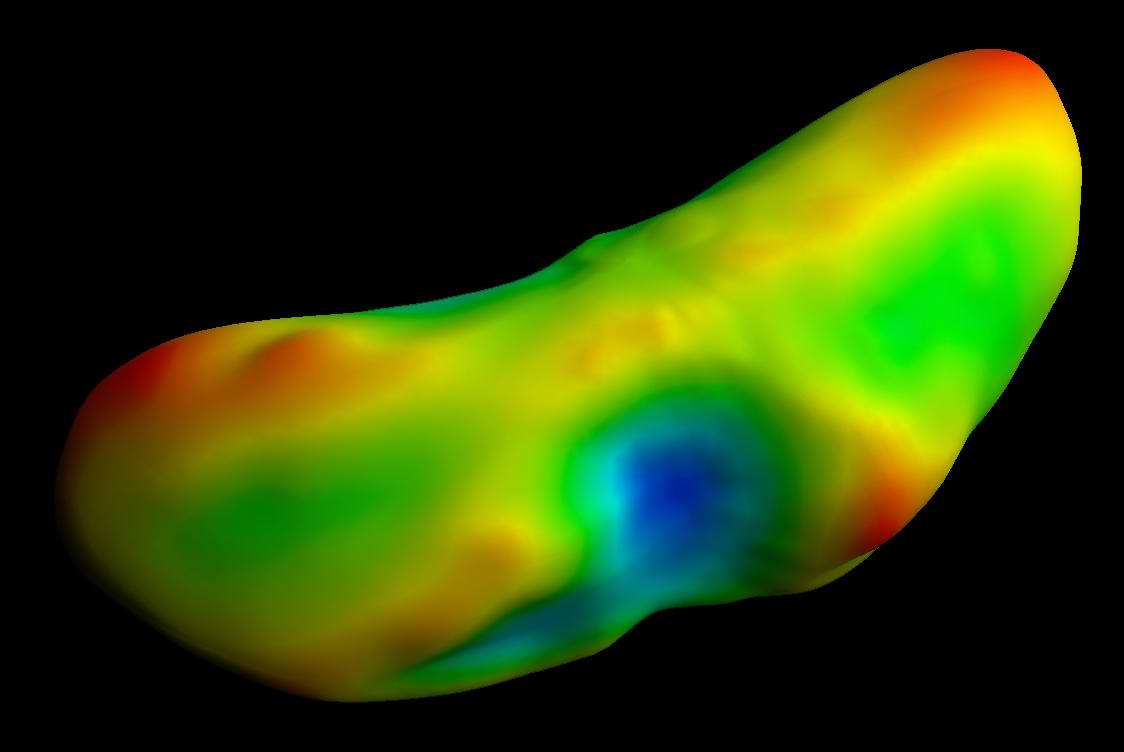 ภาพล่างเป็นภาพสามมิติ สีแดงแสดงถึงเนินเขาสูง สีน้ำเงินแสดงถึงบริเวณที่เป็นหุบเหว (NASA/JHUAPL)
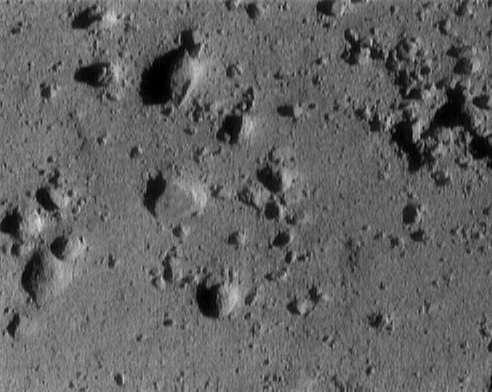 ภาพขยายให้เห็นพื้นผิวของดาวเคราะห์น้อยเอรอสที่ปกคลุมไปด้วยเศษหินและฝุ่น (NASA/JHUAPL)
ดาวเคราะห์น้อยเอรอส (Eros)
ดาวเคราะห์น้อยกาสปรา (Gaspra)
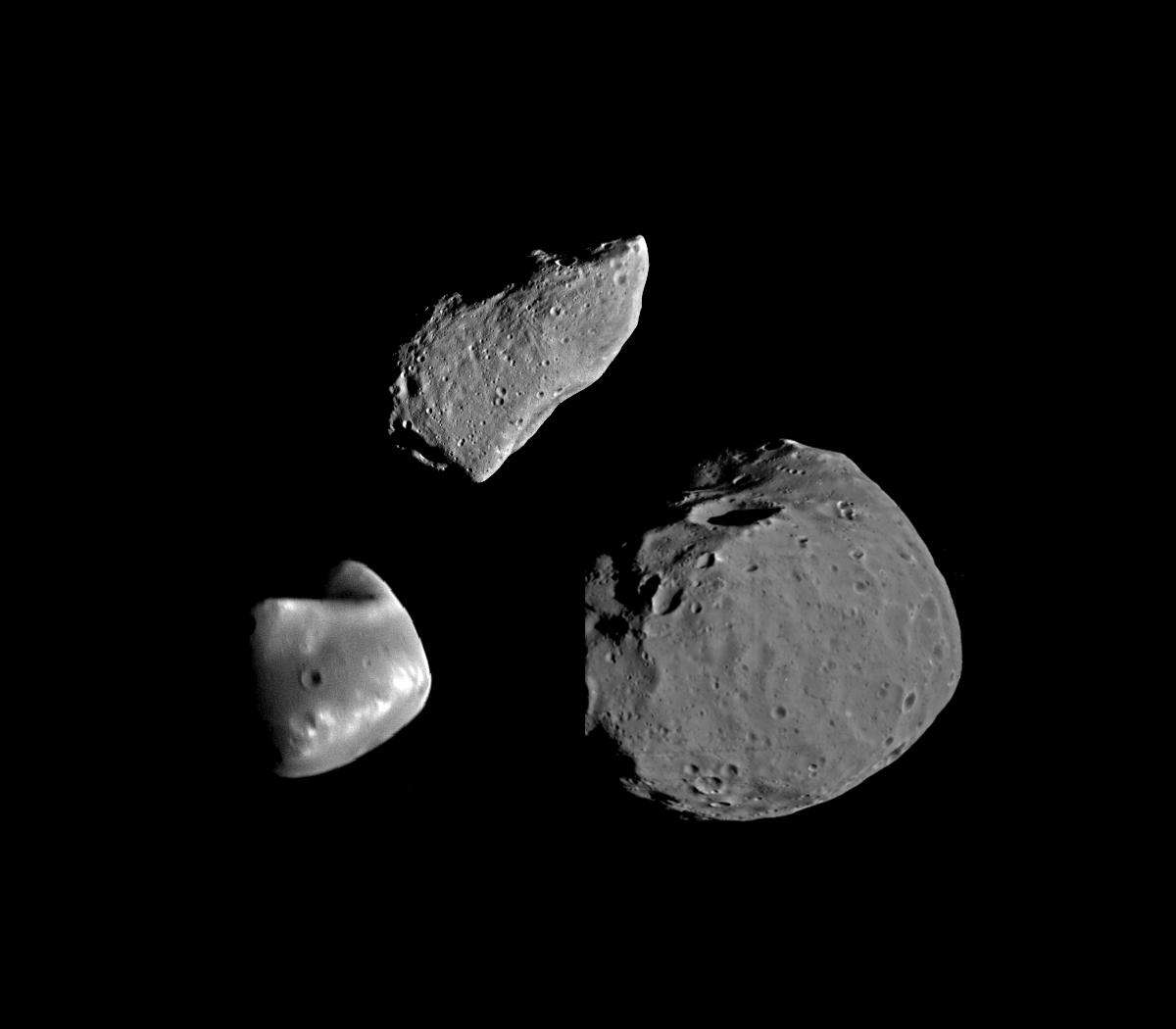 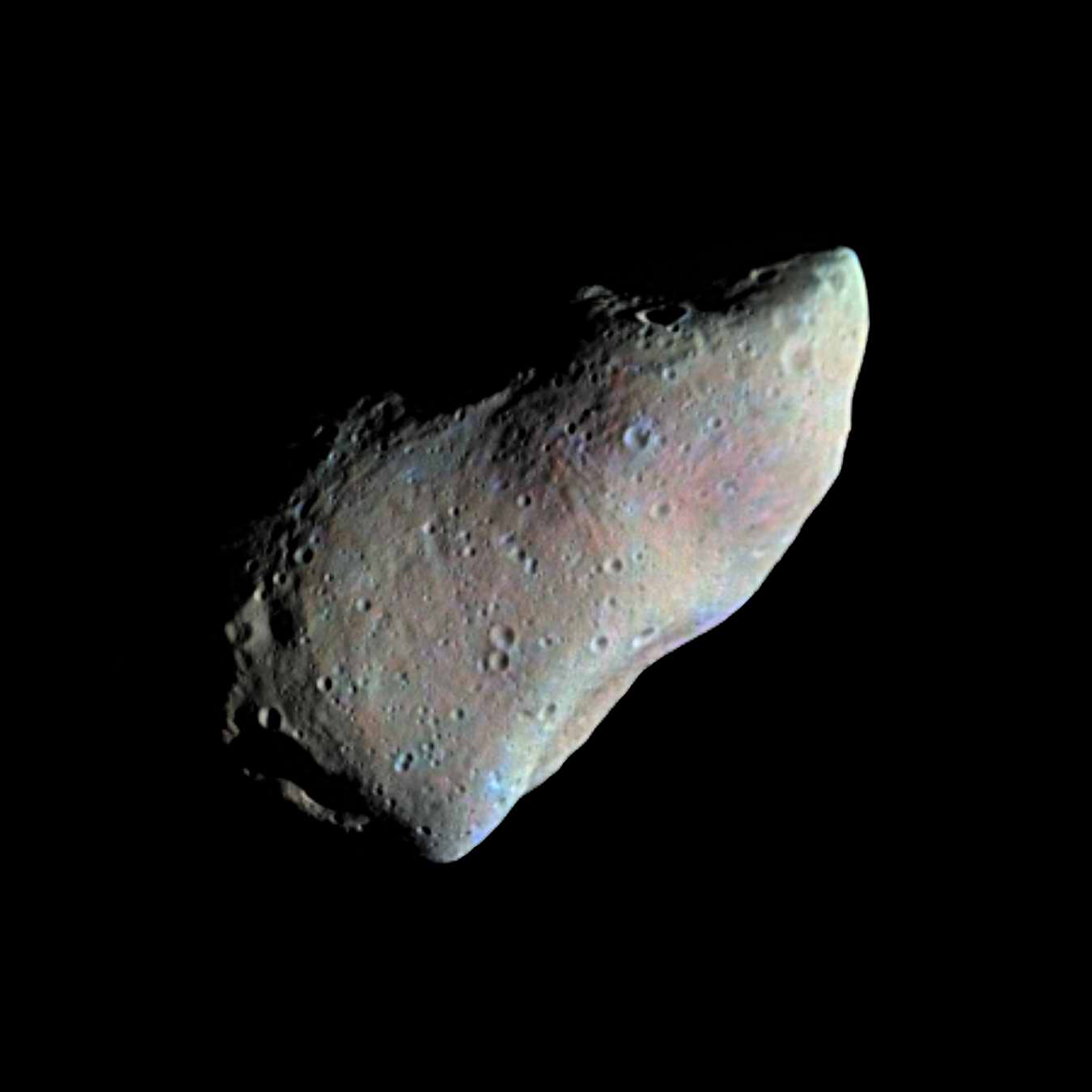 ภาพถ่ายดาวเคราะห์น้อยกาสปรา (Gaspra)
ภาพเปรียบเทียบขนาดของดาวเคราะห์น้อยกาสปรา (Gaspra) ที่มีเส้นผ่านศูนย์กลาง 19 กิโลเมตร และดวงจันทร์บริวารของดาวอังคาร (โฟบอสและไดมอส) ถ่ายจากยานอวกาศกาลิเลโอ (NASA/JPL)
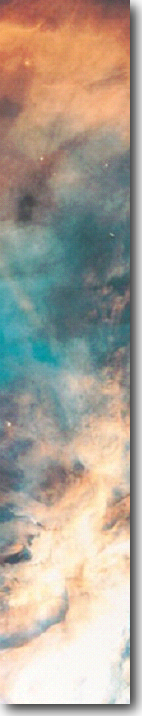 Space Debris
In addition to planets, small bodies orbit the sun:
Asteroids, comets, meteoroids
Asteroid Eros, imaged by the NEAR spacecraft
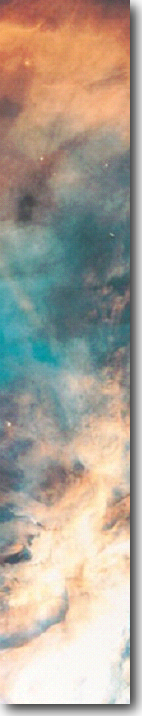 Comets
Icy nucleus, which evaporates and gets blown into space by solar wind pressure.
Mostly objects in highly elliptical orbits, occasionally coming close to the sun.
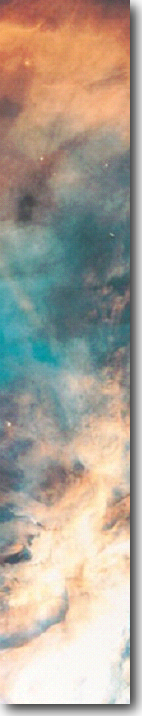 Meteoroids
Small (mm – mm sized) dust grains throughout the solar system
If they collide with Earth, they evaporate in the atmosphere.
 Visible as streaks of light: meteors.
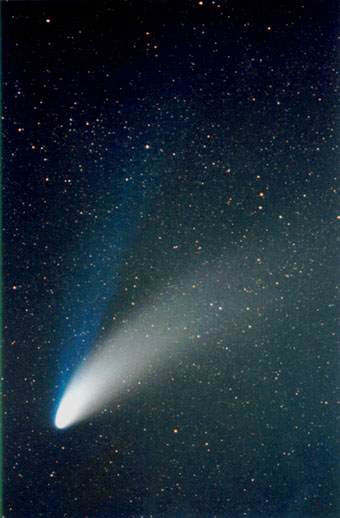 ดาวหาง (Comets)
ดาวหางประกอบด้วยฝุ่นและน้ำแข็งสกปรก
เมื่อโคจรเข้าใกล้ดวงอาทิตย์ น้ำแข็งจะระเหิดกลายเป็นหางก๊าซ (สีฟ้า)และหางฝุ่น (สีขาวเหลือง)ให้เราเห็นเป็นทางยาว
แหล่งที่มาของดาวหาง
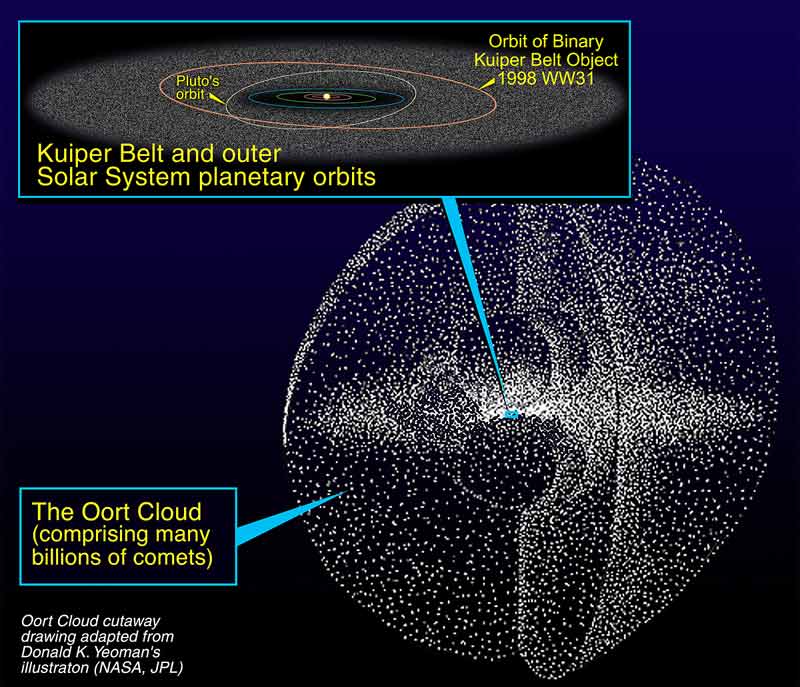 ของดาวหางคือ บริเวณแถบไคเปอร์ (Kuiper Belt) และดงดาวหางของออร์ตที่บริเวณขอบนอกของระบบสุริยะ
โครงสร้างของดาวหาง
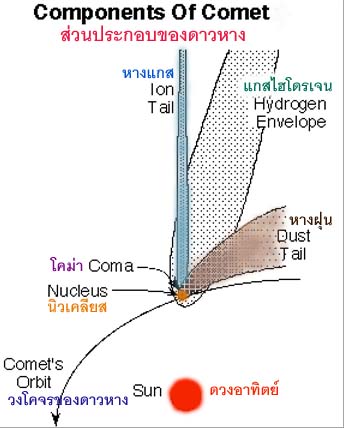 การเกิดหางของดาวหาง
เมื่อดาวหางอยู่ที่บริเวณขอบนอกระบบสุริยะ จะเป็นเพียงก้อนน้ำแข็งสกปรกที่ไม่มีหาง นิวเคลียส (Nucleus) ประกอบไปด้วยน้ำแข็ง คาร์บอนไดออกไซด์ มีเทน แอมโมเนีย และมีเปลือกแข็งที่มีเศษฝุ่นปะปนอยู่กับน้ำแข็ง
 เมื่อโคจรเข้าใกล้ดวงอาทิตย์น้ำแข็งเหล่านี้จะระเหิดกลายเป็นก๊าซ  ก๊าซเหล่านี้จะถูกลมสุริยะพัดออกไปเป็นทางยาวในทิศทางตรงกันข้ามกับดวงอาทิตย์กลายเป็นหางก๊าซ (Gas tail) ปรากฏให้เห็น
 แสงสีต่างๆ ที่ปรากฏเกิดจากโมเลกุลก๊าซเรืองแสงหลังจากได้รับความร้อนจากแสงอาทิตย์ คล้ายกับการเรืองแสงของก๊าซนีออนในหลอดไฟฟลูออเรสเซน
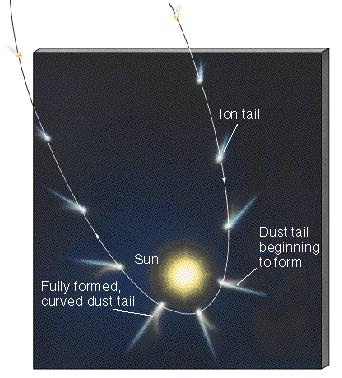 นิวเคลียสของดาวหาง
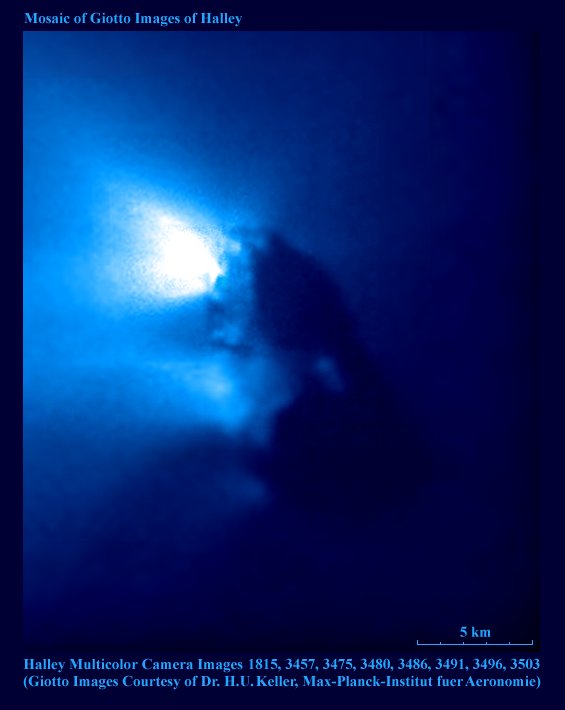 นิวเคลียสของดาวหางมีเส้นผ่านศูนย์กลางโดยทั่วไปประมาณ 10 กิโลเมตร  ส่วนโคมาของดาวหางโดยทั่วไปแผ่ออกไปกว้างเป็นรัศมีถึงหลายแสนกิโลเมตร   และหางของดาวหางนั้นโดยทั่วไปมีความยาวถึง 100 ล้านกิโลเมตร พอๆ กับระยะห่างระหว่างโลกถึงดวงอาทิตย์
ภาพถ่ายนิวเคลียสของดาวหางฮัลเล่ย์ ถ่ายจากยานอวกาศจอตโต ในปี พ.ศ. 2529 (MPIA/ESA)
ดาวตก (Meteor)
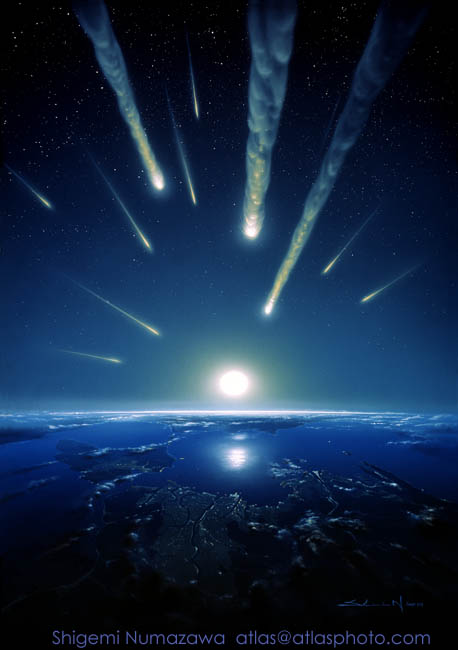 ดาวตกหรือผีพุ่งใต้นั้นเป็นเพียงเศษวัตถุเล็กๆ หรือฝุ่นที่เกิดตามทางโคจรดาวหาง  เมื่อเศษวัตถุเหล่านี้ตกผ่านชั้นบรรยากาศโลก ก็จะถูกเสียดสีและเผาไหม้เกิดเป็นแสงให้เห็นในยามค่ำคืน
ฝนดาวตกMeteorShower
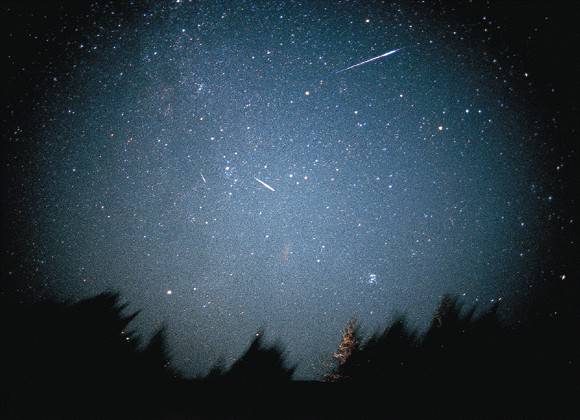 การที่ดาวหางโคจรเข้าใกล้ดวงอาทิตย์ ได้ทิ้งเศษฝุ่นและวัตถุขนาดเล็กตามแนวเส้นทางโคจร  ในแต่ละปีโลกจะโคจรผ่านบริเวณดังกล่าว   เมื่อเศษฝุ่นเหล่านี้ผ่านเข้ามาสู่ชั้นบรรยากาศชั้นบนของโลกจะถูกเสียดสีกับชั้นบรรยากาศทำให้เกิดความร้อนและเผาไหม้เศษวัตถุนั้นภายในเวลาเพียงไม่กี่วินาที ปรากฏให้เห็นเป็นเส้นสว่างสวยงามเป็นจำนวนมาก  เราจึงเรียกว่า ฝนดาวตก (Meteors Shower)
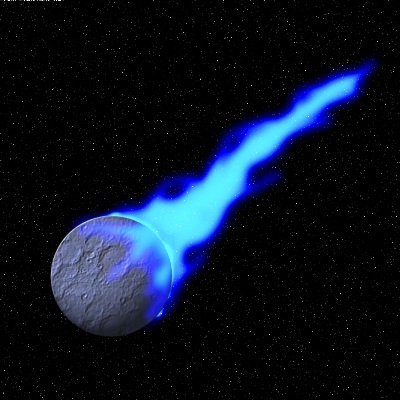 อุกกาบาต (Meteorites)
อุกกาบาต คือ เศษหินจากอวกาศที่เผาไหม้ไปไม่หมดและตกลงสู่พื้นผิวโลก ในแต่ละปีมีชิ้นส่วนอุกกาบาตที่หนักถึง 1 กิโลกรัมนับหลายพันชิ้นตกลงสู่พื้นโลก

 อุกกาบาตส่วนใหญ่ตกลงในมหาสมุทรซึ่งเป็นเป็นบริเวณที่กว้างถึง 2 ใน 3 ของพื้นผิวโลกจึงไม่สามารถพบได้ ที่เหลือตกลงบนแผ่นดินซึ่งบางครั้งจะถูกพบทันที แต่ก็มีอุกกาบาตที่ตกลงบนพื้นโลกเป็นเวลานานกว่าจะมีคนไปพบ
ชนิดของอุกกาบาต
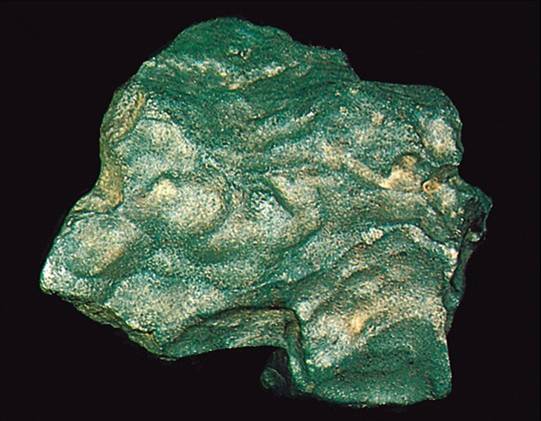 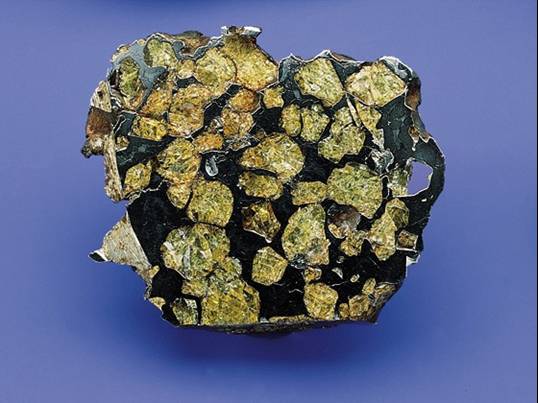 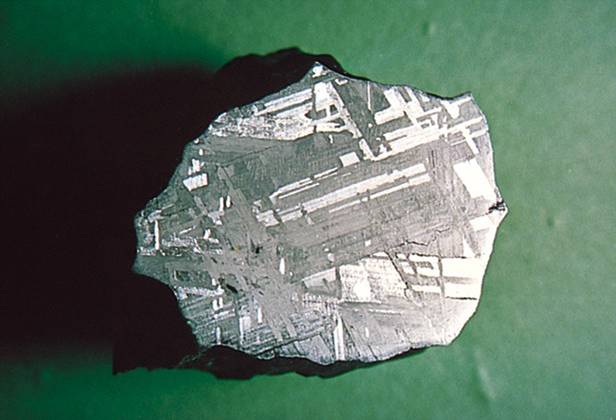 อุกกาบาตที่เป็นหินล้วน
(stony meteorite)
อุกกาบาตที่เป็นหินผสมโลหะ
(stony-iron meteorite)
อุกกาบาตที่เป็นโลหะล้วน
(iron meteorite)
อุกกาบาตจากดาวอังคาร  ALH 84001
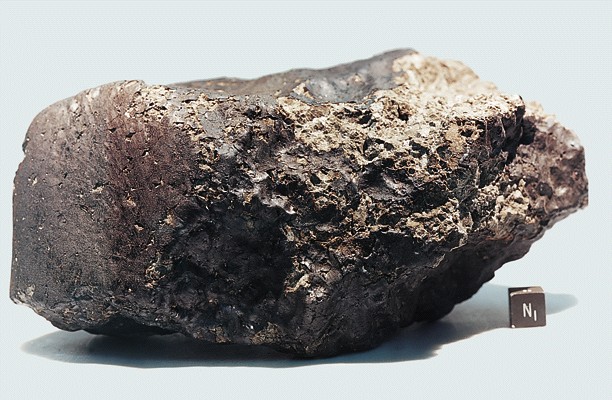 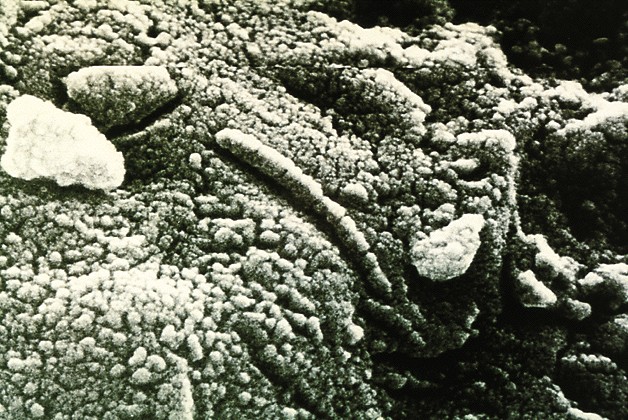 พบในปี พ.ศ. 2527  มีอายุ 4,000 ล้านปี  ตกมาบนโลกเมื่อ 16 ล้านปีที่แล้ว
ภาพขยายโดยกล้องจุลทรรศน์อิเล็กตรอนแสดงให้เห็นถึงซากของเซลล์แบคทีเรีย (เส้นกลม ๆ กลางภาพ)
หลุมอุกกาบาต (Impact Craters)
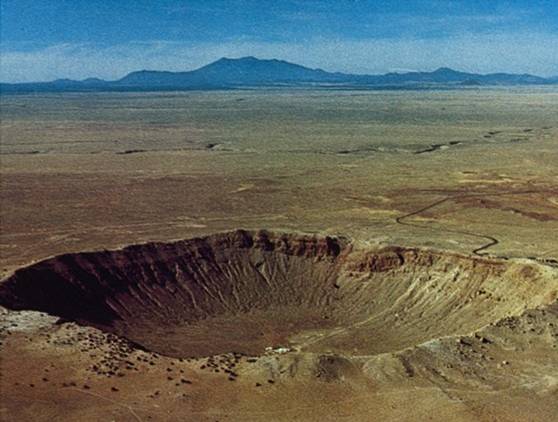 ภาพหลุมอุกกาบาตบาร์ริงเจอร์ มลรัฐเอริโซนา ประเทศสหรัฐอเมริกา มีเส้นผ่านศูนย์กลางที่กว้างถึง 1.2 กิโลเมตร เกิดจากอุกกาบาตพุ่งชนโลกเมื่อ 50,000 ปีที่แล้ว
หลุมอุกกาบาตชิกซูลูบ (Chicxulub)
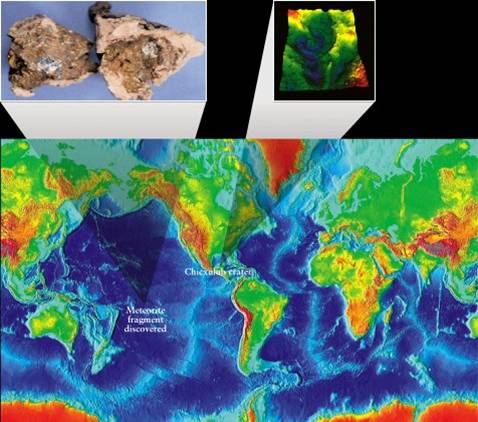 พบชิ้นส่วนอุกกาบาตกลางมหาสมุทรแปซิฟิก ซึ่งกระเด็นมาจากการชนของอุกกาบาตที่คาบสมุทรยูคาทาน (Yucatan) ซึ่งปรากฏเป็นหลุมอุกกาบาตขนาดใหญ่ใต้ทะเล ซึ่งอาจเป็นสาเหตุที่ทำให้เกิดการสูญพันธ์ของไดโนเสาร์เมื่อ 65 ล้านปีที่แล้ว